Meeting Logistics
Listen only mode 
Group login – number attending in Q & A box
Questions
Q & A box
Open lines periodically
F5 full screen
Will be recorded – Webinar, PowerPoint, and FAQ’s will be available after the week of October 1
Lean Six Sigma (LSS)
Agreements Improvement Project
Phase 1
Agenda
Overview of the LSS Process

General System Changes  

Outgoing Agreements
Screens/Data Entry/Policies
Incoming Agreement
Screens/Data Entry/Policies

Supporting documentation/training materials

Future Changes (integrated and time permitting)
General Changes
Tooltips – scroll over 
Calendars
Reordering tabs
Turning On/Off fields
Auto propagating of data
Agreement Number autogeneration
ADODR  = “ARS PI”
General Changes
Added “Go To” features
Upload capabilities 
E-Green – Office File
SEB-102 (Ethics requirements)
All changes will be made in Work, Active, History, Status, Reporting forms, prints, and query fields
Removed LOI
Outgoing Agreements
Outgoing – List Screen
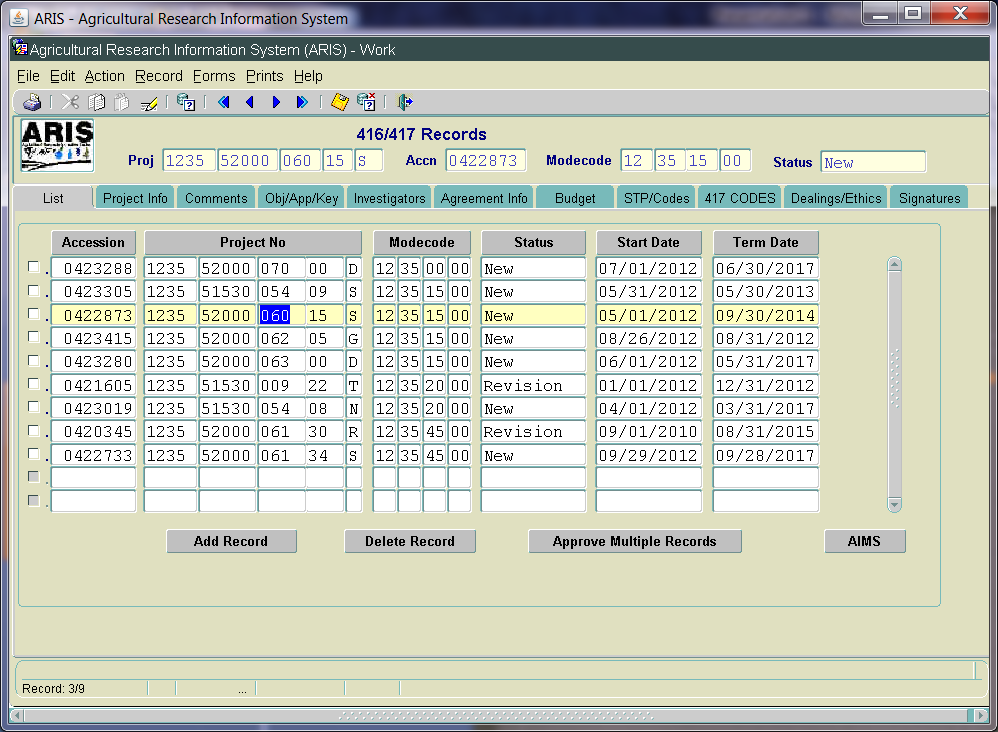 Tab Moved
Outgoing – List Screen
Agreement Info tab moved to allow for identification of related inhouse project earlier
Added AIMS button to go directly to AIMS screens from List screen
Multiple ways to enter AIMS from ARIS
Modified buttons to “Add Record”, “Delete Record”, “Approve Multiple Records”
Outgoing – Project Info Screen
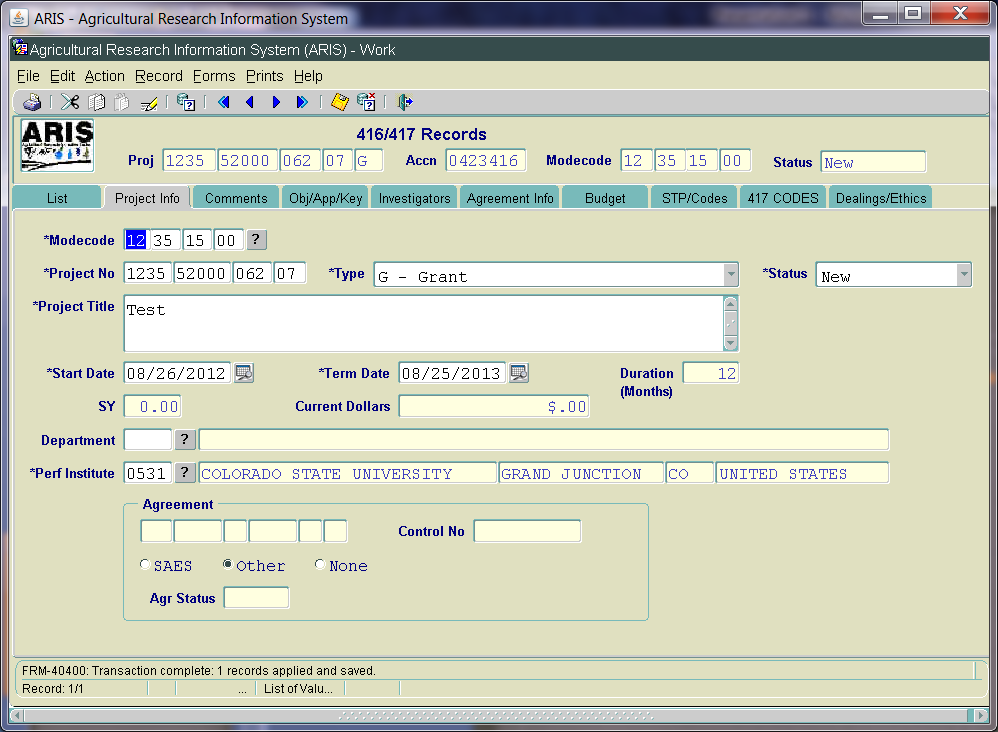 Agreement Types added; matches AIMS
Outgoing – Project Info Screen
Calendars added to select start/term dates
Agreement # field:
autogenerated at the time AIMS is added for outgoing agreements; 
nonmodifiable; 
Foreign determination based on recipient table designation of domestic or international
Sequential numbering within location; starts new each FY
Conversion of existing data – agreement #s for existing agreements will auto populate
Outgoing – Project Info Screen
Outgoing Agreement types added:
Outgoing Interagency (O); 
Assistance Type Cooperative Agreement (ATCA) (A); 
Standard Cooperative Agreement (B)
Grant (G) – modified in AIMS – was “Project Grant”
Agreement types in ARIS = AIMS types
Will auto propagate to AIMS from ARIS 
Can only be modified in ARIS
[Speaker Notes: -]
Outgoing – Project Info Screen
Project Title  - upper/lower case entry 
Slightly increased size to 148 characters (from 140)
Tooltip added for Agreement type
Tooltip added for SAES, Other, or None  
Modified label to “Performing Institute”
Removed “Award Date” field
[Speaker Notes: -]
Outgoing – Agreement Number
Autogeneration when AIMS record is created

Agr No. Part 1:   58; 59; or 60 – based on agr type
Agr No. Part 2:   Location Code
Agr No. Part 3:   Last Digit of FY  (FY indicator)
Agr No. Part 4:   Sequential number w/in the location & FY
Agr No. Part 5:   Foreign indicator – from recipient table
Agr No. Part 6:   MOU or NFCA indicator from Agr Type
[Speaker Notes: -]
Outgoing – Comments Screen
Changed heading to “Internal Comments” – indicates only used for internal purposes; not on executed agreement sent to cooperator
Comments required for all work record transactions
Outgoing – Obj/App/Key Screen
Thesaurus – shut off for all agreements
No other changes
Outgoing – Investigator Screen
Capability to add SY time is removed
Default is 0.00 for reports and prints
No other changes
Outgoing -Agreement Info Screen
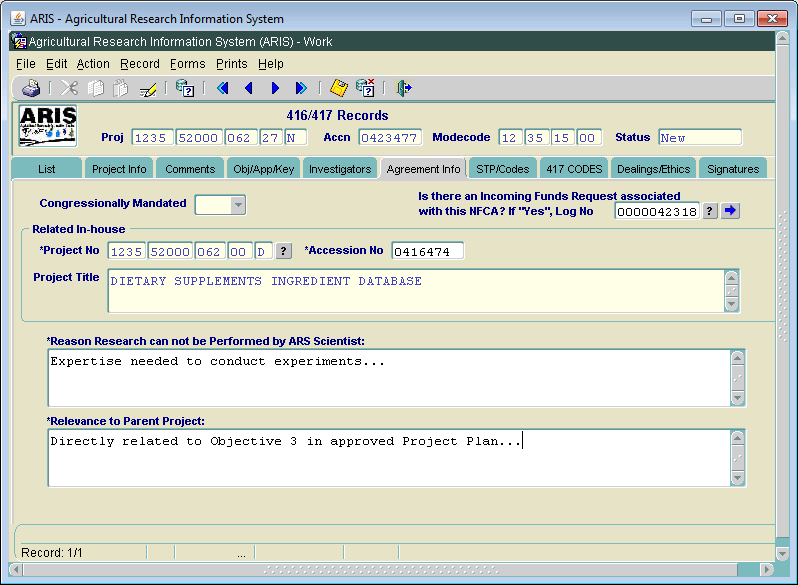 Outgoing - Agreement Info Screen
Congressionally Mandated – yellowed out
For NFCAs only, added Log No. field to connect to associated Incoming Agreement, if applicable
Added Tooltip for “Reason Research Cannot be Performed by ARS Scientist”
“Provide specific expertise and/or experience the cooperator will provide towards the project’s overall objectives”
Multi Year section (3 fields) removed
Outgoing - Budget Screen
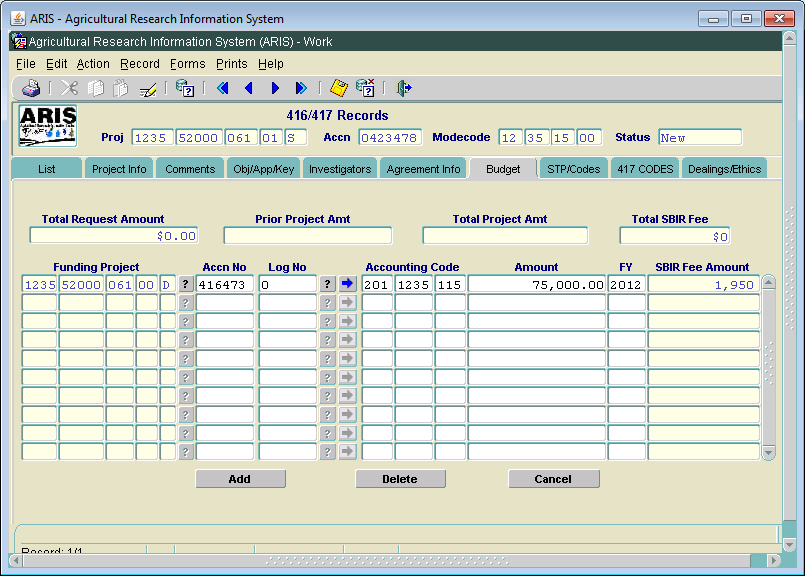 Outgoing - Budget Screen
Defaulting in Accession # and/or Log # when funding project selected
Warning messages added for incoming funds scenarios, when used to fund outgoing agreement
Added capability to link to funding project - “go to arrow”
Added validation between accounting code and project type
For new “outgoing interagency” agreements – SBIR will not be assessed at this time
Outgoing - STP/Codes Screens
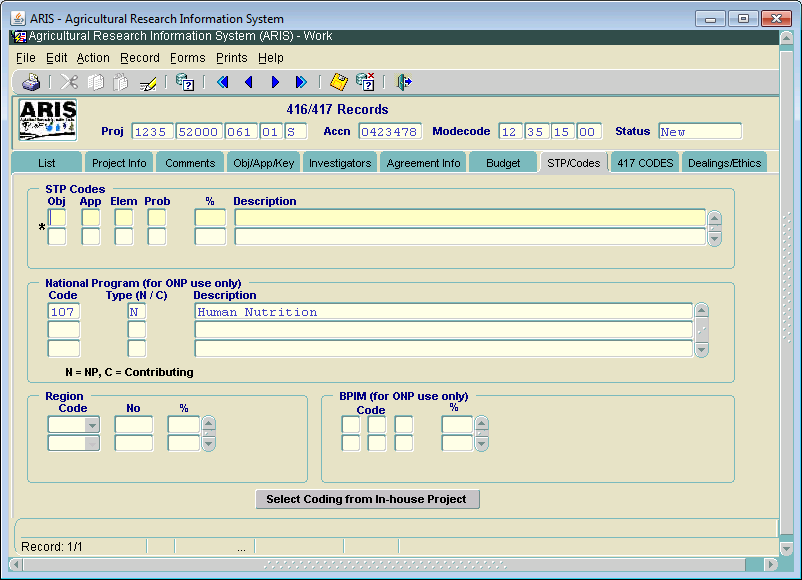 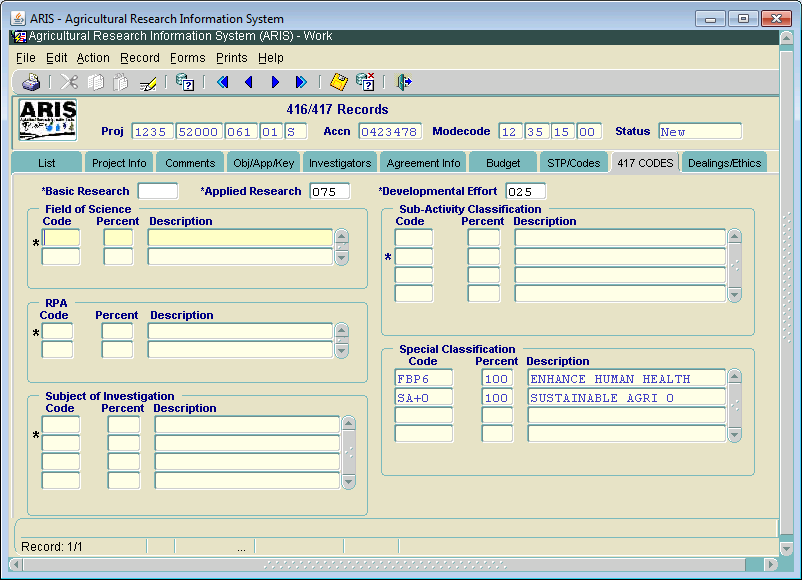 [Speaker Notes: -]
Outgoing - Selecting Codes Screen
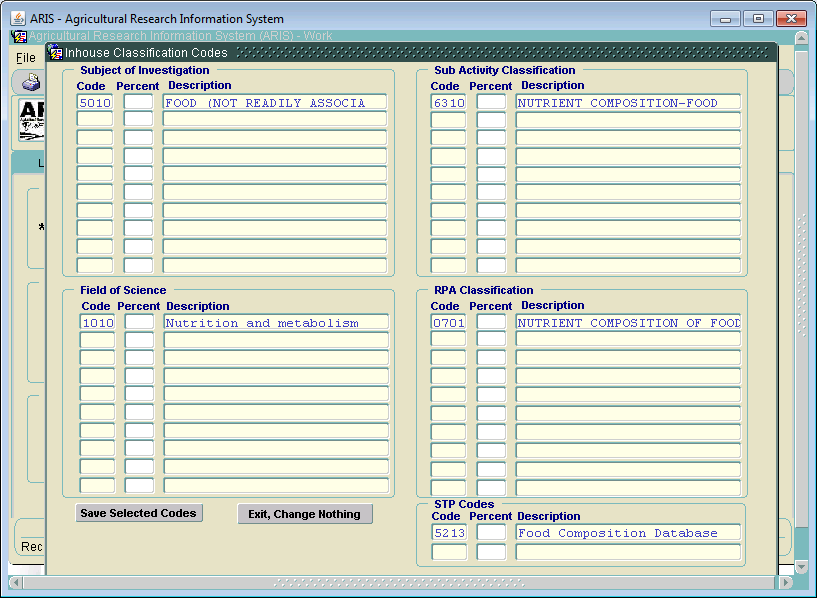 Outgoing - Selecting Codes Screen
Selection of coding is based on related inhouse codes (similar to incoming  record coding process)
Basic/Applied/Developmental – auto propagate
Special codes – auto propagate (only FBP and SA)
National Program (NP) – auto propagate
Enter percentages for all other coding, as applicable
Totals must = 100% for each category
Once saved, codes are inserted in coding screens
Modifications/deletions/additions then occur on the regular Coding screen(s)
Outgoing - Selected Coding
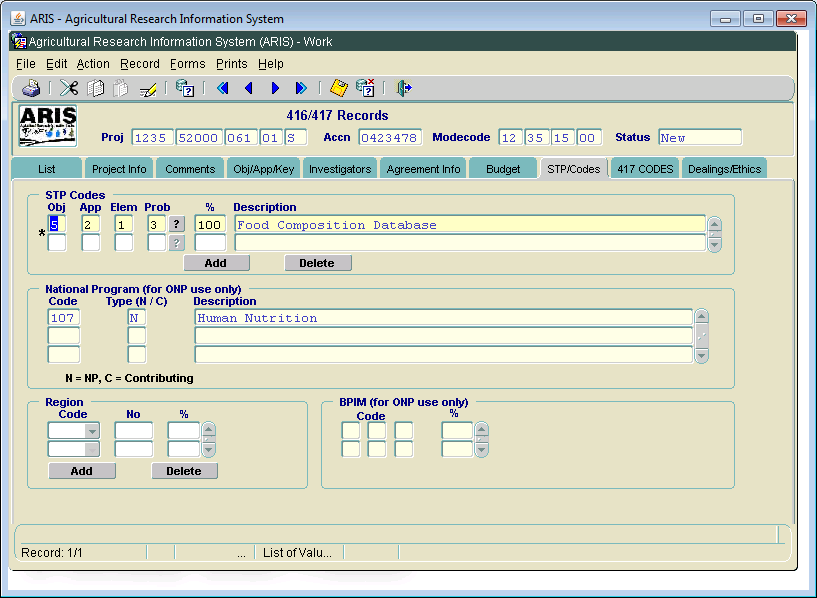 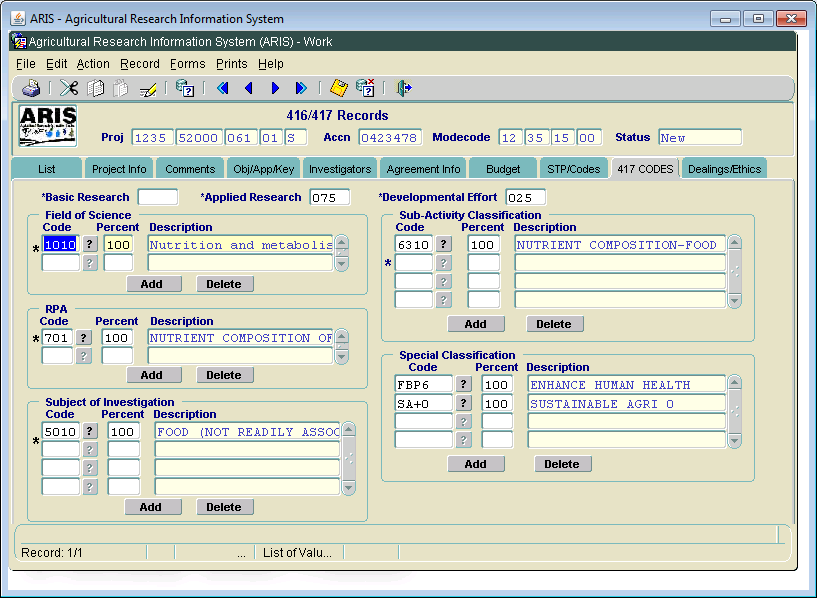 Outgoing - Dealings/Ethics Screen
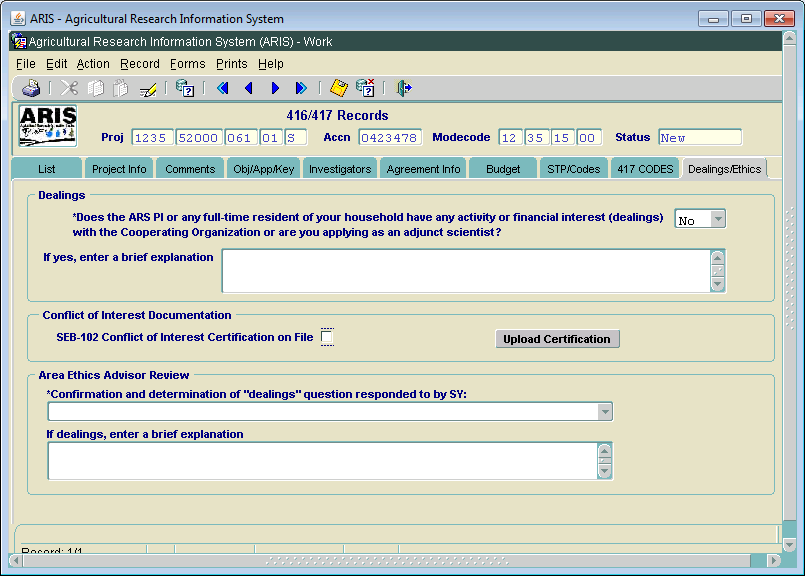 Outgoing - Dealings/Ethics Screen
Reworded Financial Dealings question 
Reworded label for “Area Ethics Advisor Review” 
Added Conflict of Interest Documentation section
SEB-102 Certification required
Upload Certification form
Required at RL level or initial level of entry
Not required for Outgoing Interagency Agreements
Area Ethics Advisor/Area Office will review to ensure conformity
Outgoing - AIMS–Agreements Screen
Agreement number auto generated on AIMS first entry
Type of Agreement – auto populated from ARIS
Nonmodifiable
Added note below Comments field
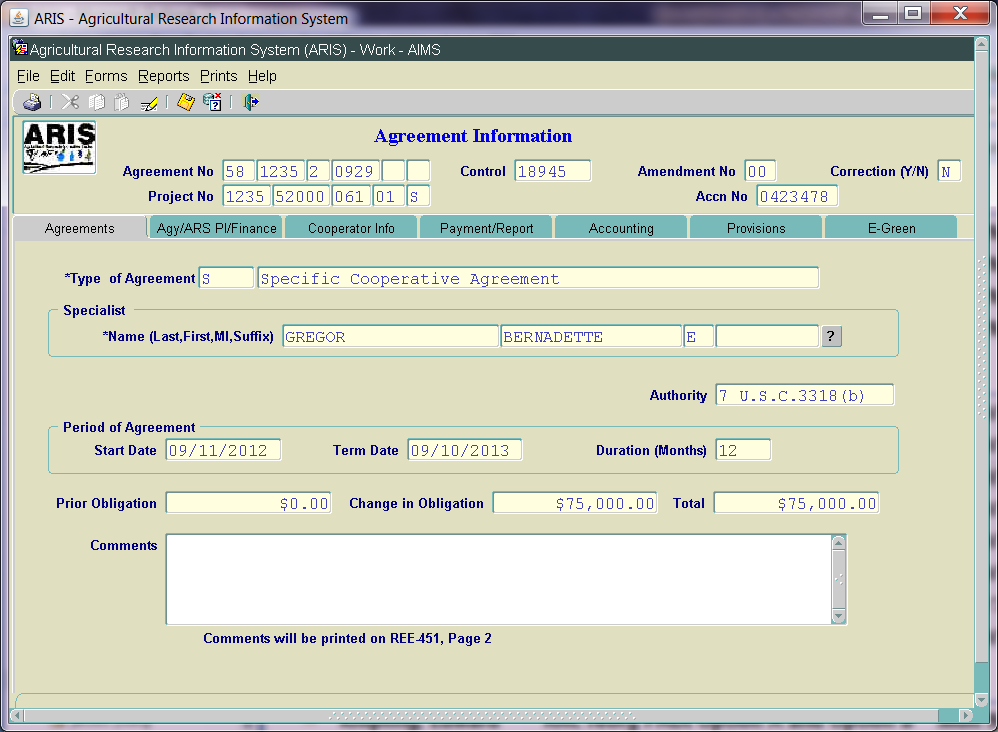 Outgoing - Agy/ARSPI/Finance Screen
ARS PI – phone number required at All levels
ARS PI – email address auto populates from Delegation of Authority table
Not modifiable on screen
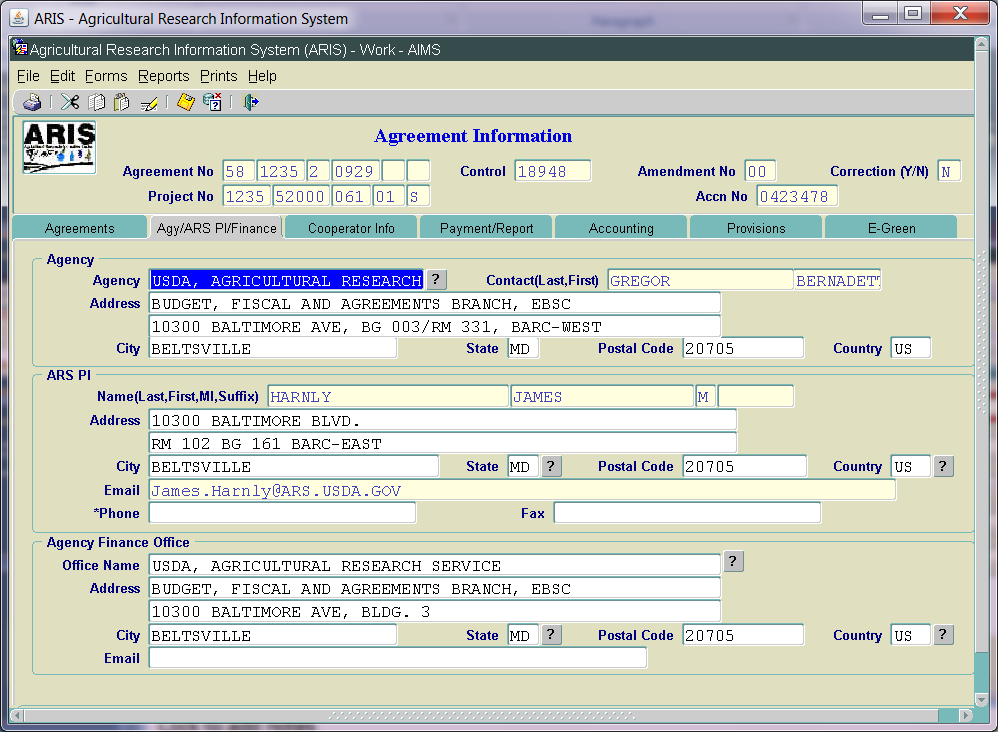 Outgoing - Cooperator Info Screen
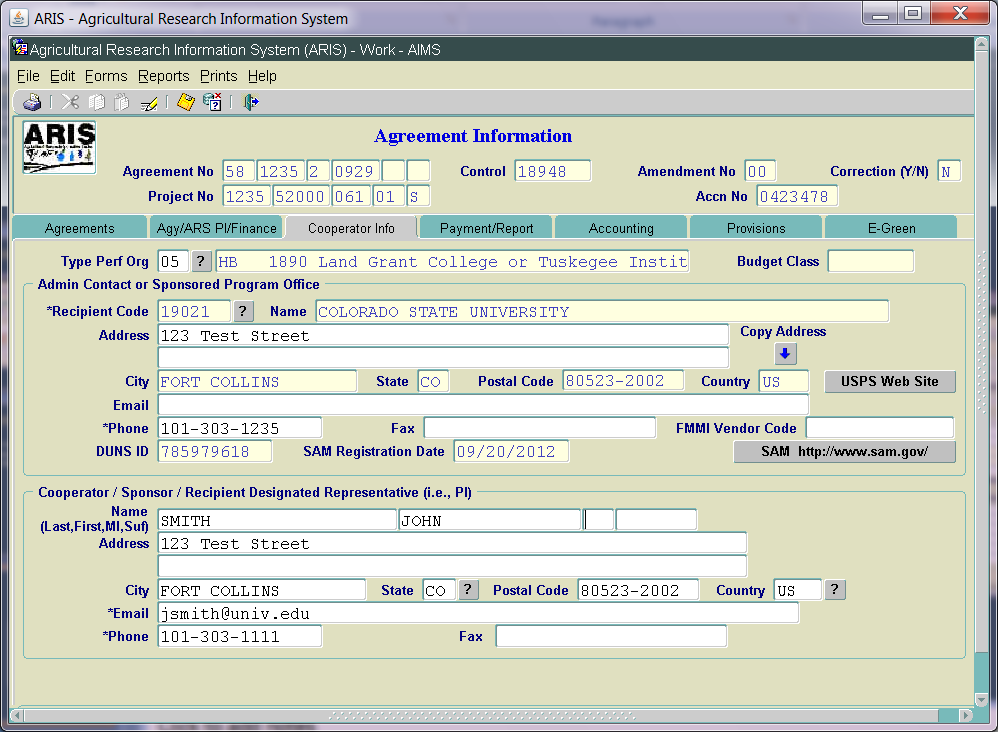 Outgoing - Cooperator Info Screen
Admin Contact or Sponsored Program Office 
Zip +4 required for all domestic agreements 
USPS Website link added
SAM link added
DUNS ID – auto propagates 
SAM Registration Date – auto propagates
DUNS Parent ID removed
DUNS Confidence Level removed
Phone # required at ADO level
Email Address required at ADO level
Cooperator/Sponsor/Recipient Designated Rep (i.e. PI)
Email address required at ADO level
Phone # required at ADO level
Outgoing - Payment/Report Screen
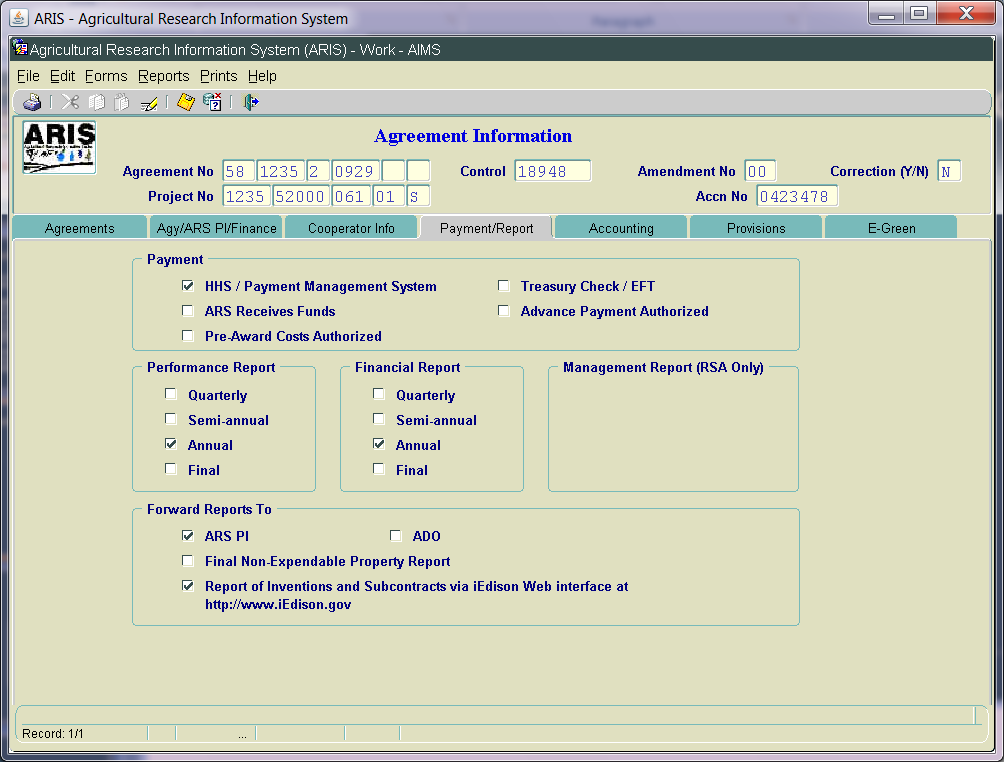 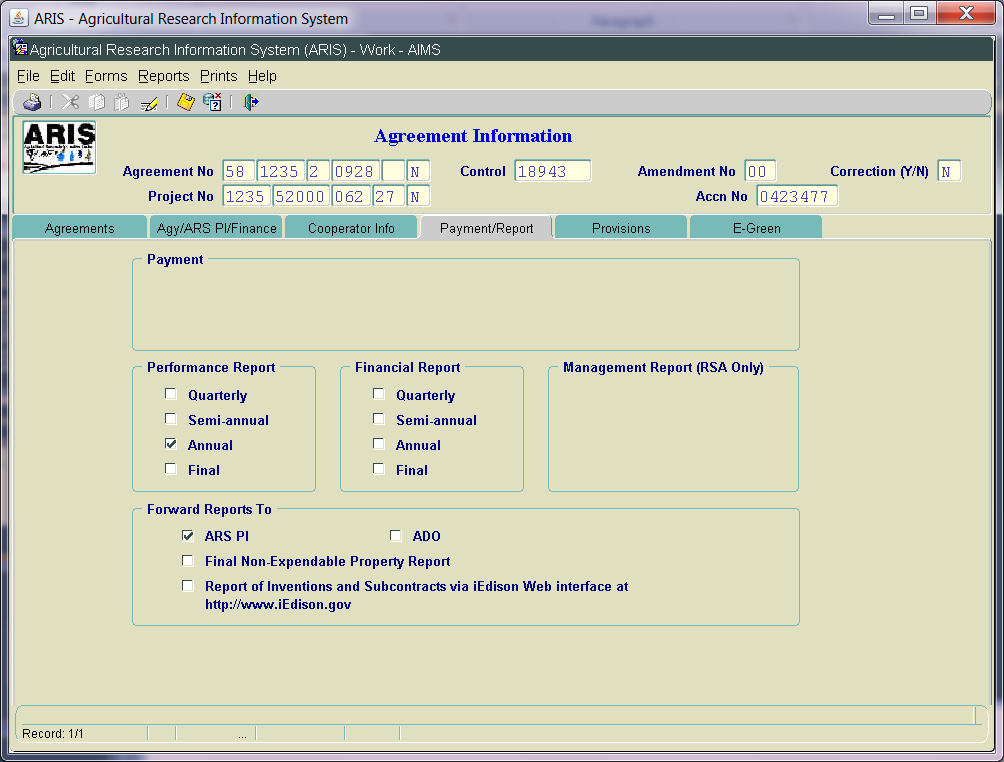 Outgoing - Payment/Report Screen
Label changes – 
“Forward Reports To”
“Report of Inventions and Subcontracts”
Added check box for Final Non-Expendable Property Report
Turn off Management Reports for all Non RSAs
Turn off Payment Section for NFCAs and MOUs
Outgoing - Accounting Screen
Data is system generated based on outgoing agreement budget data in ARIS
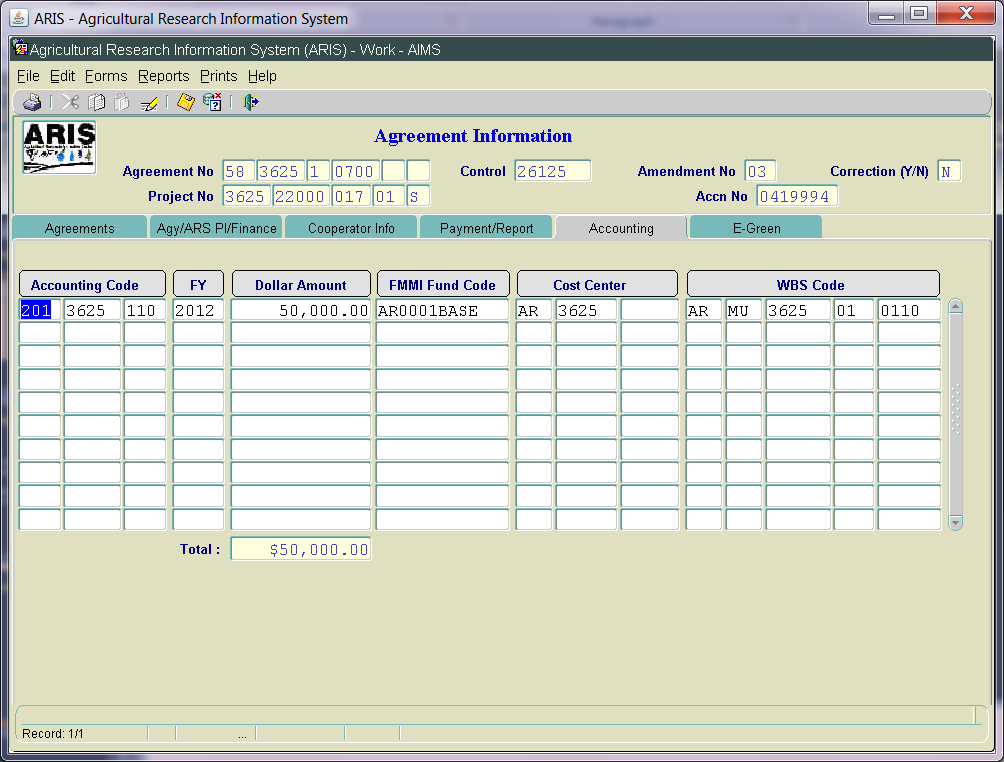 [Speaker Notes: -]
Outgoing - Provisions Screen
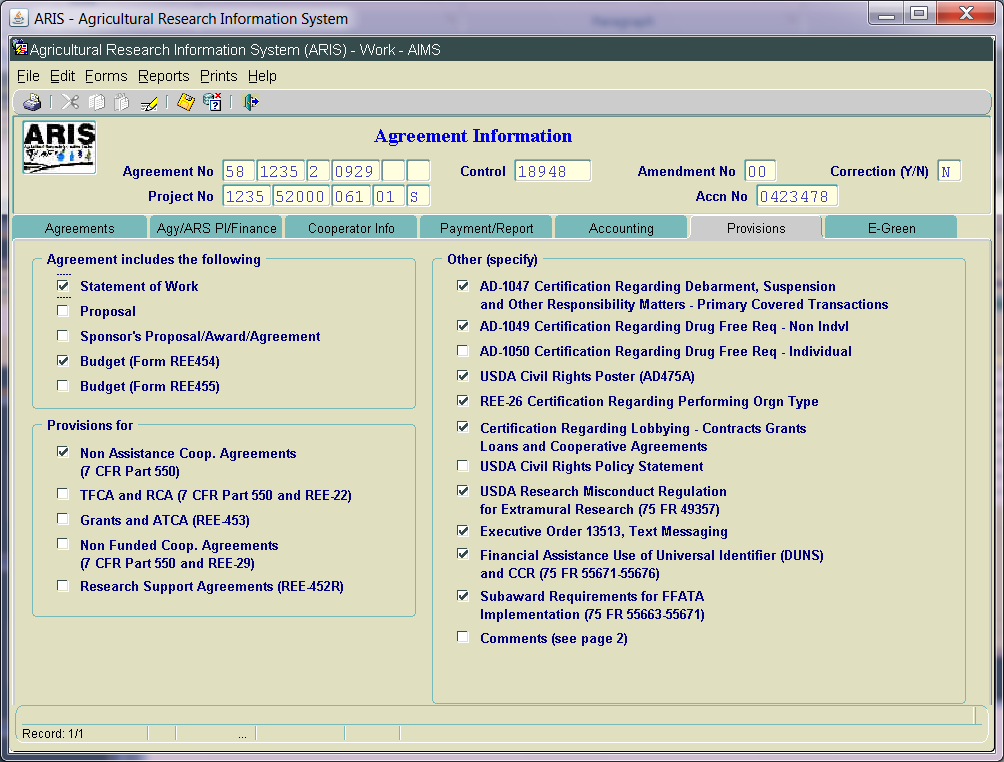 Outgoing - Provisions Screen
Agreement includes the following:
“Sponsor’s Proposal/Award/Agreement”
Other (specify):
Hide Attachment A for all Non RSAs
Added - Executive Order 13513, Text Messaging
Added - USDA Research Misconduct Regulation for Extramural Research (75 FR49357)
Added - USDA Civil Rights Policy Statement
Added - Financial Assistance use of Universal Identifier (DUNS) and CCR (75 R 55671-55676)
Added - Sub-award Requirements for FFATA Implementation (75 FR 55663-55671)
Outgoing - E-Green Screen
E-green now available in Work file
All levels can Add  
All levels can View 
Only the level that adds the document can delete, other than ADO
Added additional options in document type and sub doc type
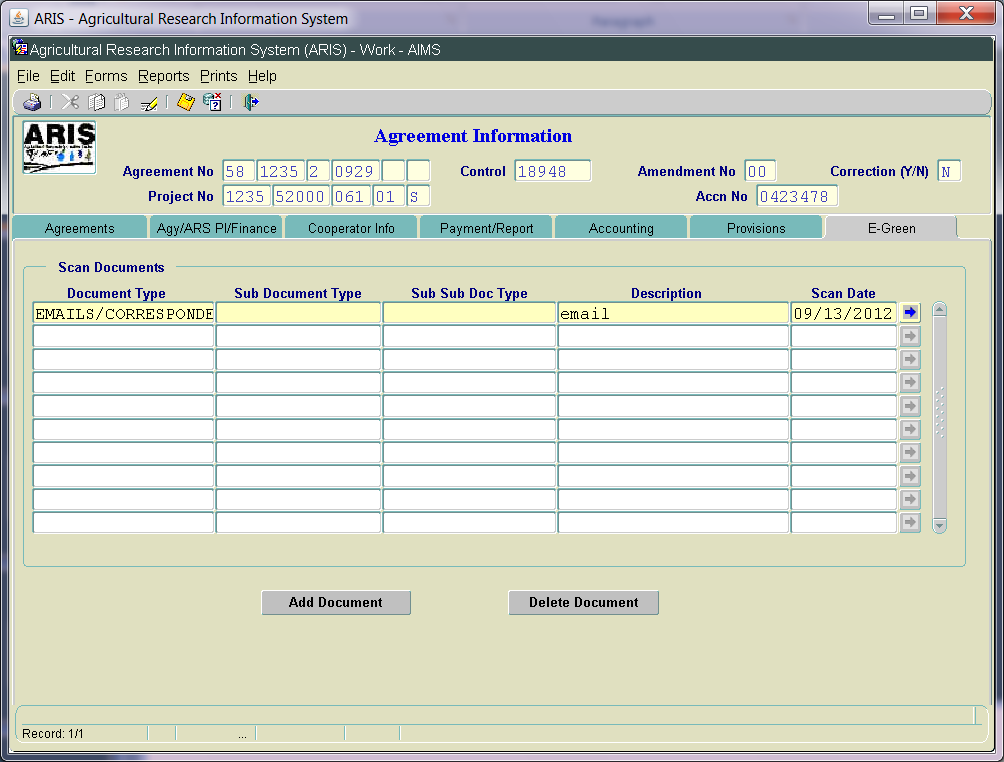 [Speaker Notes: -]
Outgoing – SOW Screens
Added Accession number in header
No other changes

NOTE:  Incoming Agr Log No field – only for incoming agreements

No changes to “Parties Agree to” Screen
[Speaker Notes: -]
Outgoing - SOW/Budget Comments Screen
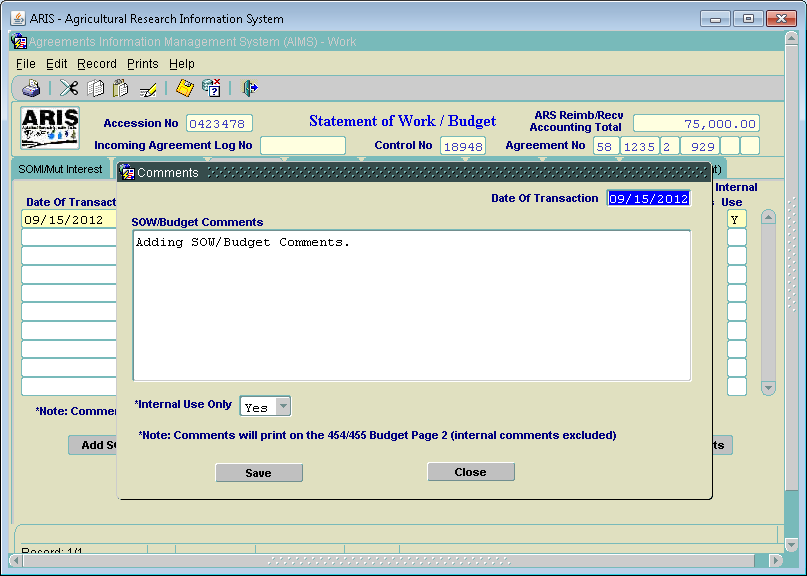 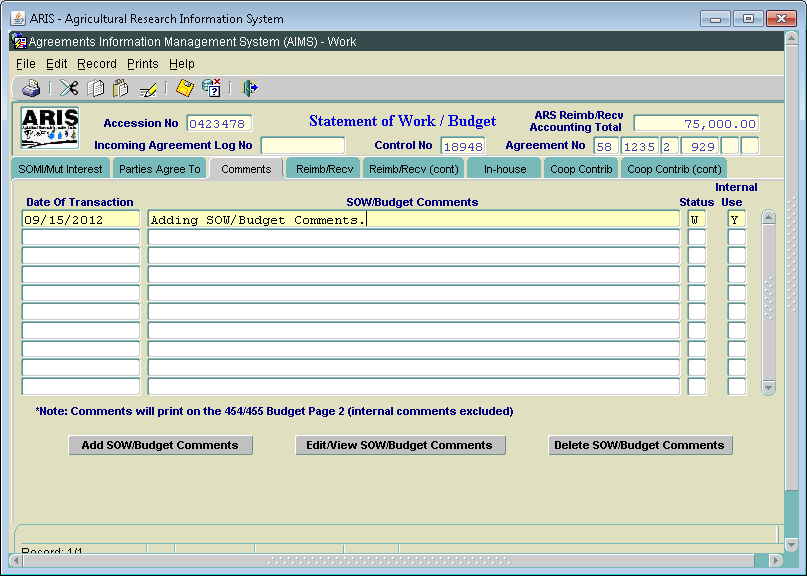 Outgoing - SOW/Budget Comments Screen
Changed label to “SOW/Budget Comments”
Added check box to indicate Internal Use Only
Required to answer Yes or No
If Yes is selected, comments WILL NOT print on the 454/455
Added Note:  Comments will Print on the 454/455 Budget Page 2 (if check box = No)
Outgoing - Budget Screens
No changes at this time
Future phase:
Increase size of description fields
Consolidate screens
Standardize all screens
Redesign for better viewing
Outgoing - Signature Screen
Modified label – ABFO to SBFO
Removed NPL2 and 3
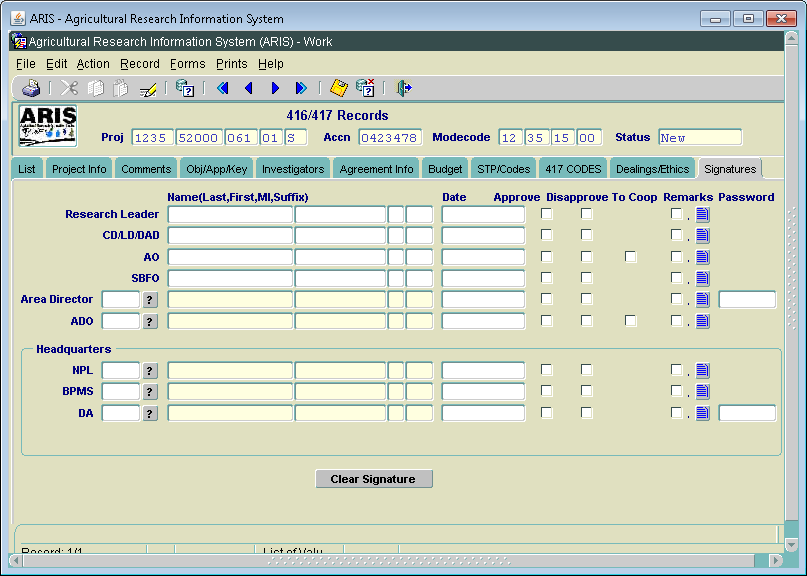 Questions on Outgoing Agreements
[Speaker Notes: -]
Incoming Agreements
(Incoming Funds Records)
[Speaker Notes: -]
Incoming – List Screen
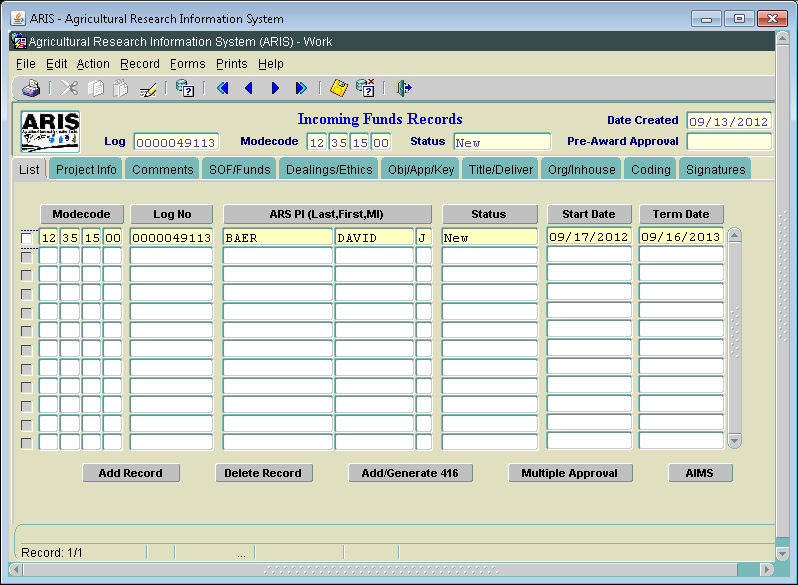 Incoming – List Screen
Modified ARIS to say “Incoming Funds Records”
AIMS entry is the actual “agreement”
Added “go to” AIMS button
Modified labels:
Add Record
Delete Record
Add/Generate 416
[Speaker Notes: -]
Incoming – Project Info Screen
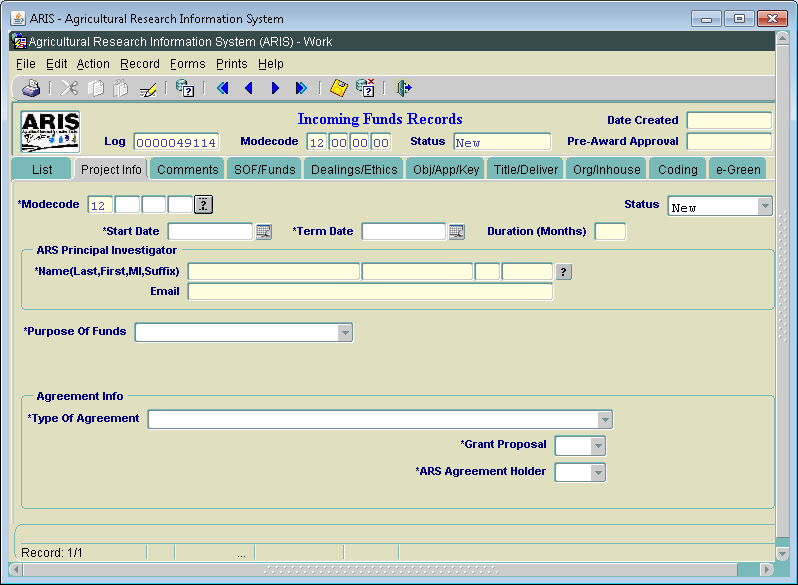 [Speaker Notes: -]
Incoming – Project Info Screen
New field added in header – Pre-Award Approval
System generated
First time through Approval date
Never changes; nonmodifiable
Changed “Contact” to “ARS Principal Investigator”
Formerly “Contact” or “ADODR”
Uniform through all agreements
Removed “Contact Type”  and “Phone Number” fields
Added ARS PI Email – auto inserted when ARS PI is selected from the LOV (now uses the Delegation of Authority Table)
Message displayed if ARS PI training has not been done
Incoming – Project Info Screen
Purpose of Funds field – moved up on screen
Purpose of Funds field– used to turn on and off fields appropriate for the selection
Gifts
Services Only
Research (under/over $25K, No Funds)
Award Date removed
[Speaker Notes: -]
Incoming – Project Info Screen
Added two Agreement types:
Interagency Reimbursable Agreements (IRA) (I)
Material Transfer Research Agreement (MTRA) (H)

CRADA (C) – formerly “Trust” when 416 added; will now be shown as “C” on 416 and Incoming Funds Record

Grant Proposal fields – turned off for Gifts and Services Only
If Grant Proposal = Yes, Grant Awarded field is activated
Incoming – Primary Agreement Holder
Label changes:
ARS Primary Agreement Holder  -  now ARS Agreement Holder
Primary Agreement Log Number – now ARS Agreement Holder Log No.
Primary Agreement Proposed Total Funds – now ARS Proposed Total Funding
If ARS Agreement Holder = No, added “go to” arrow that will connect with the Active file  - Agreement Holder (log)
If ARS Agreement Holder = No, ARS Proposed Total Funding field is turned off
Incoming – Primary Agreement Holder
Tooltips added:
ARS Agreement Holder: “Select Yes if this Unit is responsible for executing the actual agreement with the cooperator”
ARS Proposed Total Funding: “Enter the total amount of funding all ARS locations are proposed to receive”
Incoming – Agreement Number
Autogeneration:
Research < = or >$25,000 –  upon entry of AIMS
Services Only – on saving of Proj Info screen
Gifts - no Agreement Number
No Funds to ARS - no Agreement Number

If ARS Agreement Holder = No, once the ARS Agreement Holder has generated their Agreement Number, it will be auto inserted into the ARS Agreement Holder = No project, as long as the Log No. is listed on the Incoming Funds Record
Incoming – Agreement Number
Agr No. Part 1:   58; 59; or 60 – based on agr type
Agr No. Part 2:   Location Code
Agr No. Part 3:   Last Digit of FY  (FY indicator)
Agr No. Part 4:    Sequential number w/in the location & FY
Agr No. Part 5:   Foreign indicator – from recipient table
Agr No. Part 6:   N/A for incoming

If Start Date (FY) and/or agreement type changes, system auto updates agreement number and displays message
Incoming - Gifts
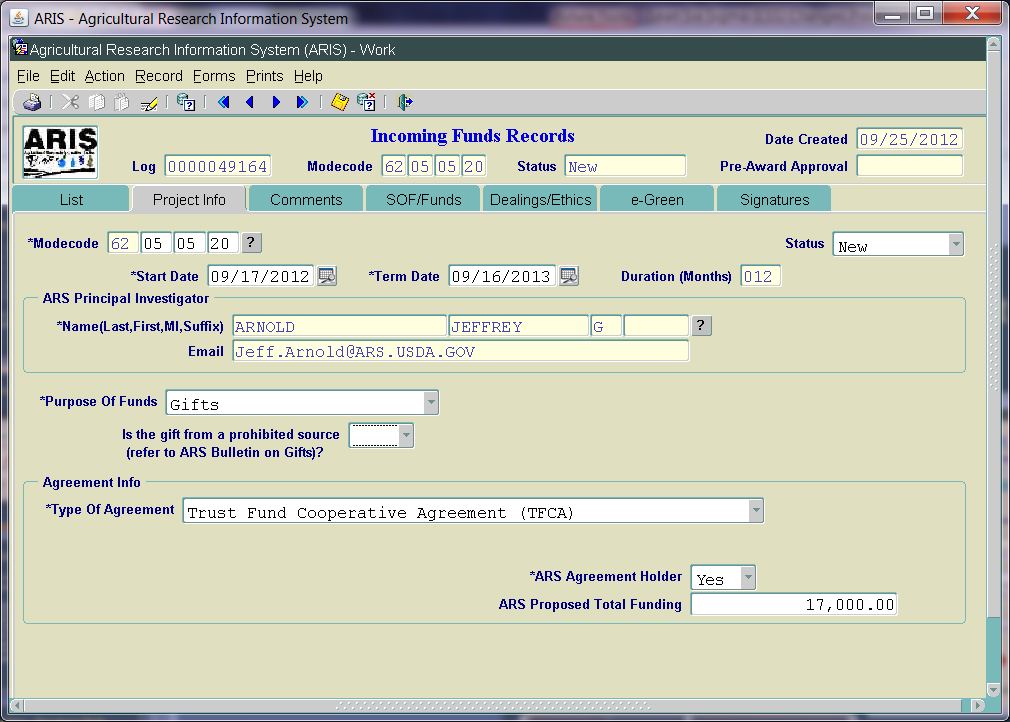 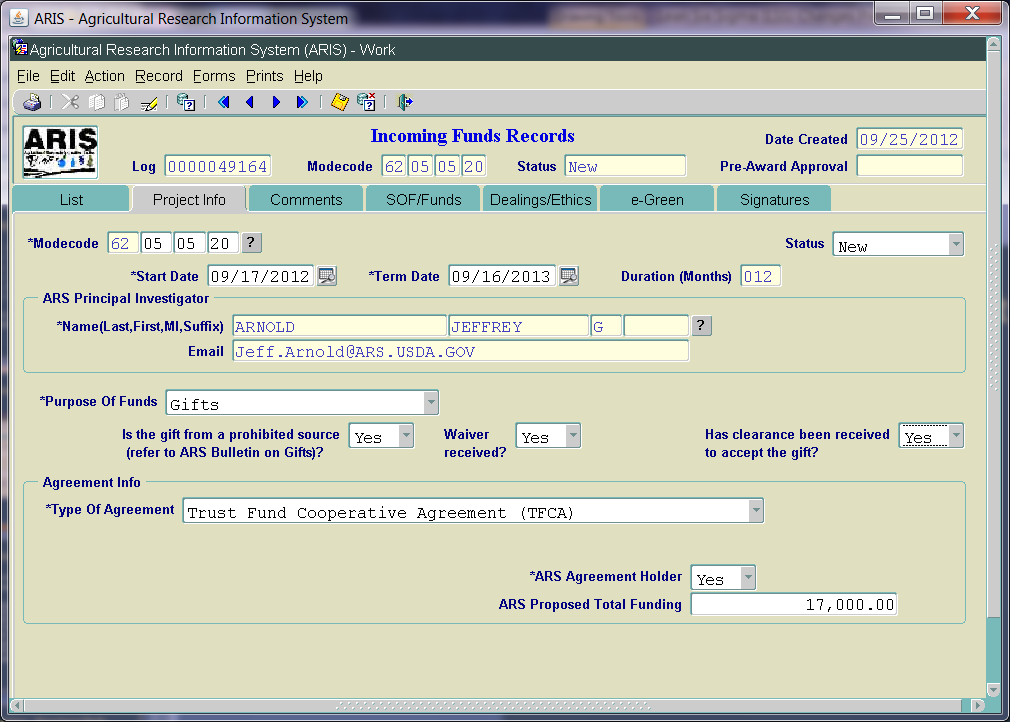 Incoming - Gifts
No Agreement Number for Gifts
Type of Agreement = Trust; system auto inserts 
Added:
“Is the gift from a prohibited source…”; If yes, message displayed “You must have a waiver from the Agency Administrator to accept a gift from a prohibited source”
Waiver (Yes/No) field added; if waiver = No, cannot approve until =Yes
“Has clearance been received to accept the gift?” - Yes/No option; if No, cannot approve until =Yes
E-Green Tab added
Incoming – Services Only
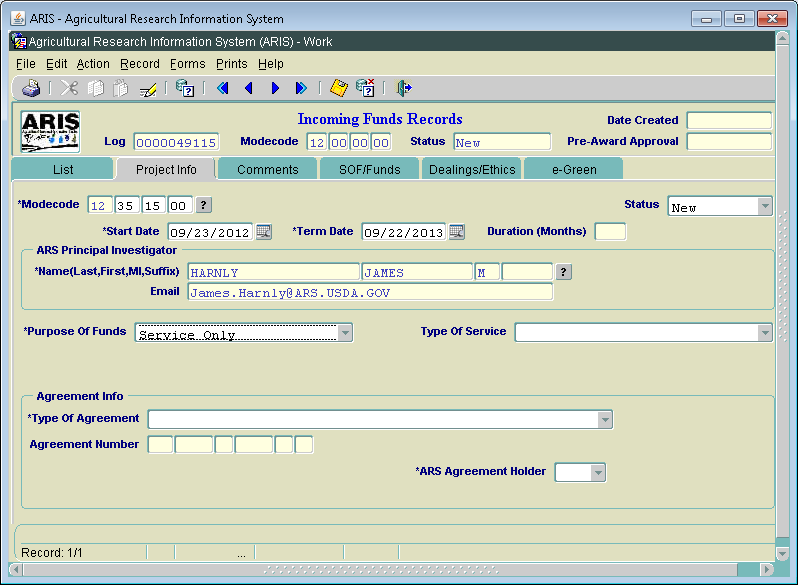 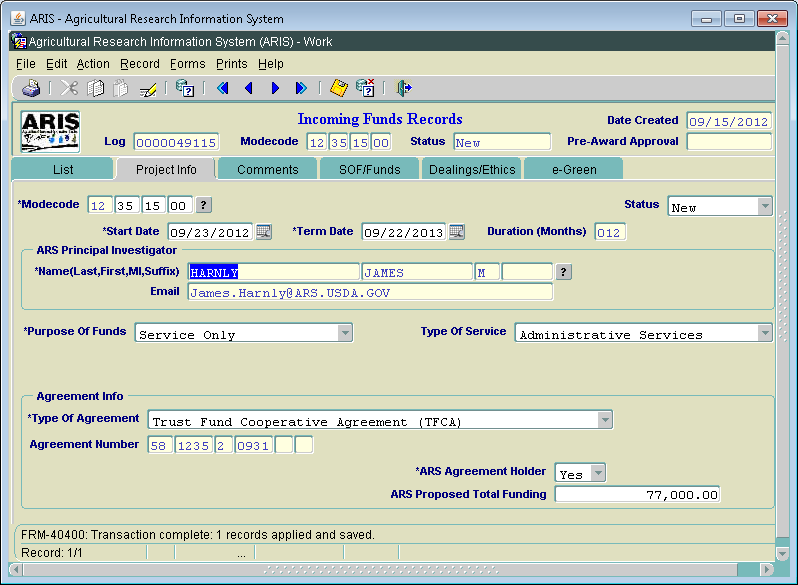 Incoming – Services Only
Agreement No. will autogenerate upon saving of Proj Info screen
Type of Service:  Added Recycling/Rebate
E-Green Tab added
[Speaker Notes: -]
Incoming – Comments Screen
Modified label to:  “Internal Comments”
Comments required for all Work records
Incoming – SOF/Funds Screen
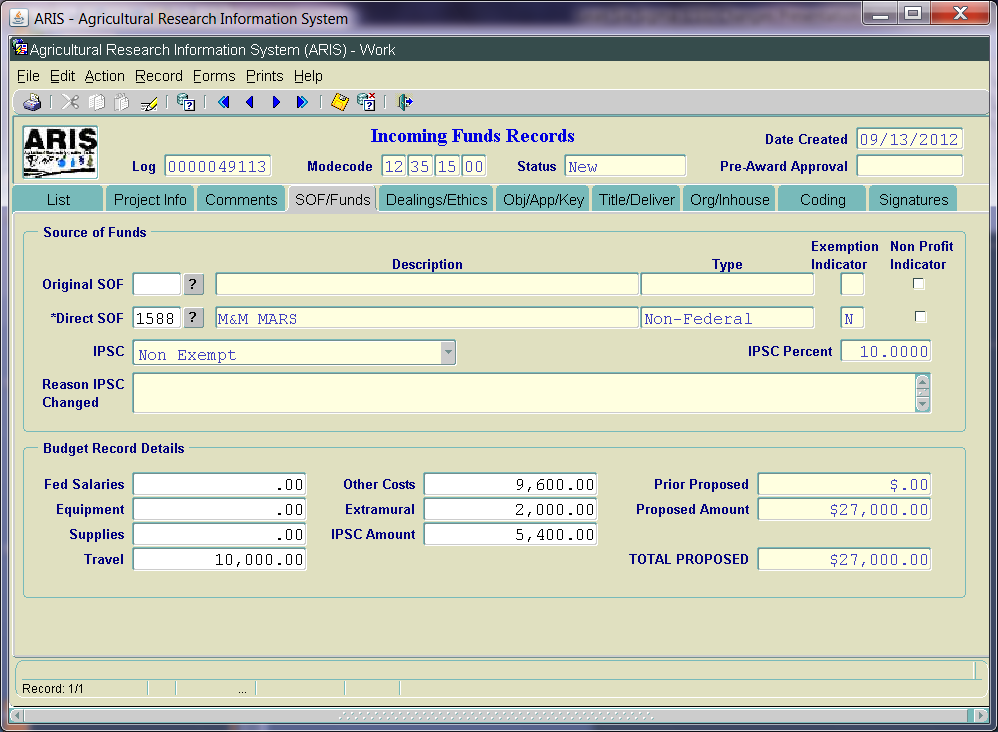 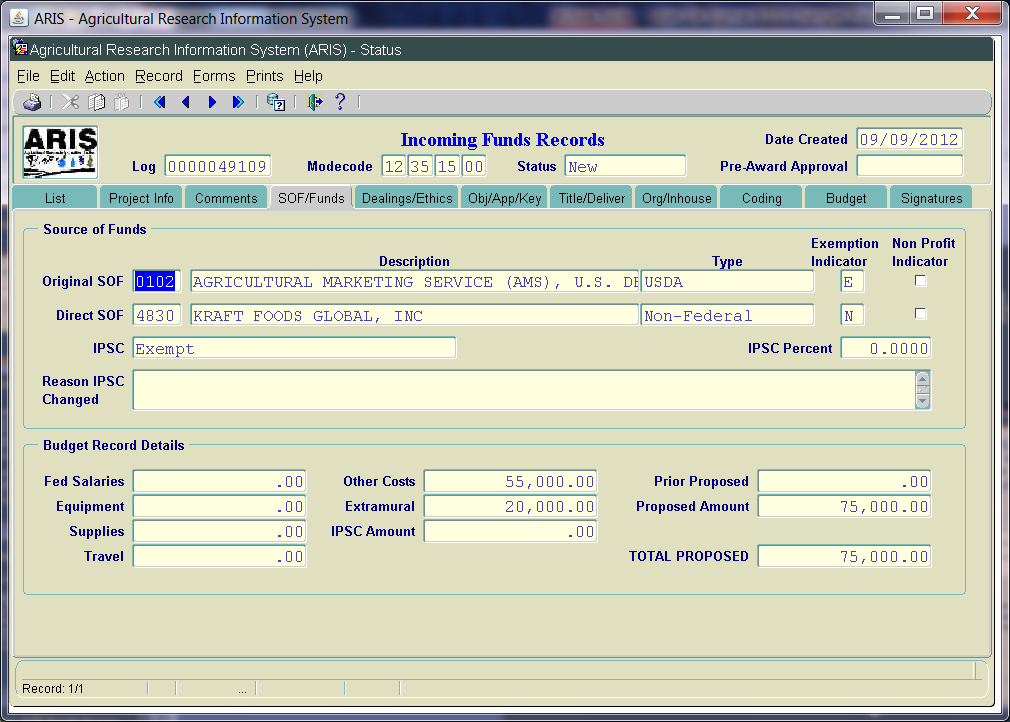 Incoming – SOF/Funds ScreenIPSC
IPSC section modified based on revised P&P329.5
IPSC is based on the Original Source of Funds (OSOF), effective October 1
IPSC not charged on agreements less than or equal to $10,000 (effective October 1)
Added Exemption Indicator, Non Profit Indicator, and IPSC Percent
Added IPSC amount in “Budget Record Details”
Waivers no longer requested; strictly based on SOF Reference Table (Exempt or Non Exempt)
Reason IPSC Changed – BPMS only
[Speaker Notes: -]
Incoming- SOF/Funds Screen
“How Funds to be Used” – now “Budget Record Details”
Only funding that the Unit is getting should be entered here (future Tooltip will be added when new proposal screen added – Phase 2)
Replaced “RSA” with “Extramural”
If funds entered in “Extramural”, must match extramural total on the Org/Inhouse screen
Added IPSC Amount
Incoming- SOF/Funds Screen
IPSC Calculation:
Based on IPSC percent for SOF (shown on screen)
Calculated as 10% (or 20%) of total proposed funding
If IPSC  is “Exempt”, no funding can be added in the IPSC field
If IPSC is “Non Exempt”, enter the calculated amount 
If not correctly calculated, system will display message indicating not correct, and display the correct amount
Only a warning message, will still allow processing
Incoming – SOF/Funds Screen
Removed fields:
Requesting Waiver; Why Waiver Requested; Waiver Approved by BPMS, Reason Waiver Denied
Cat 1 or 4 Salaries
ARS FTE
Total Proposed Amt has increased from <= $5,000…
New SOF Reference Table
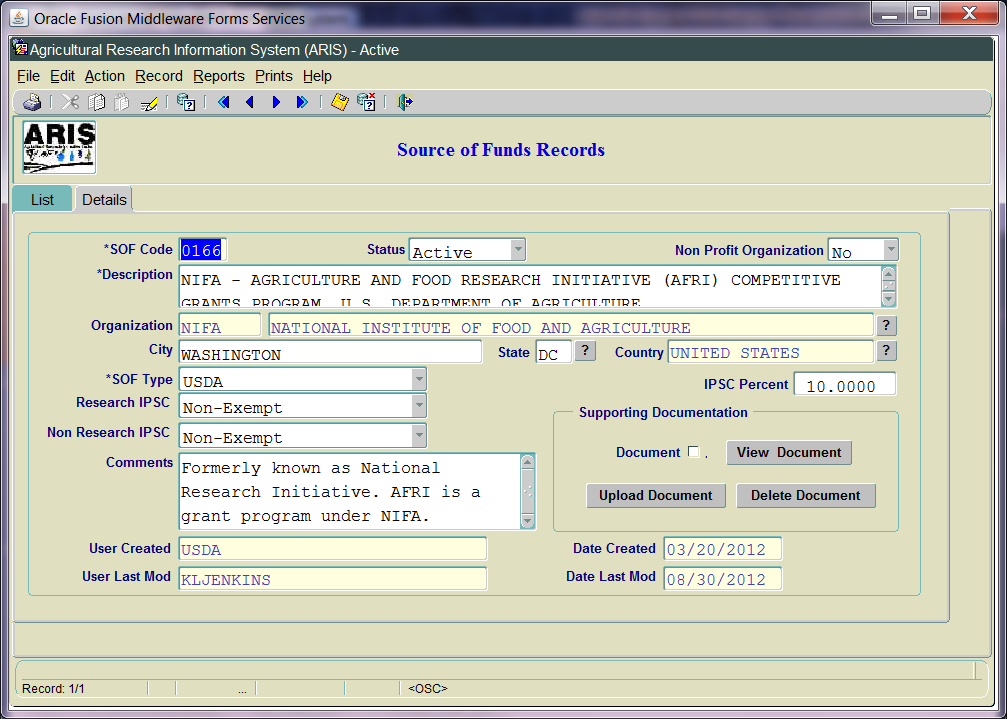 New SOF Reference Table
Added “Organization” – high level
Modified “waived” to “exempt”
Added Supporting Documentation – to support Exemption policy
Added City, State, Country

Exempt list also posted on EAD Website
In process of “cleaning up” data
Incoming - Dealings/Ethics Screen
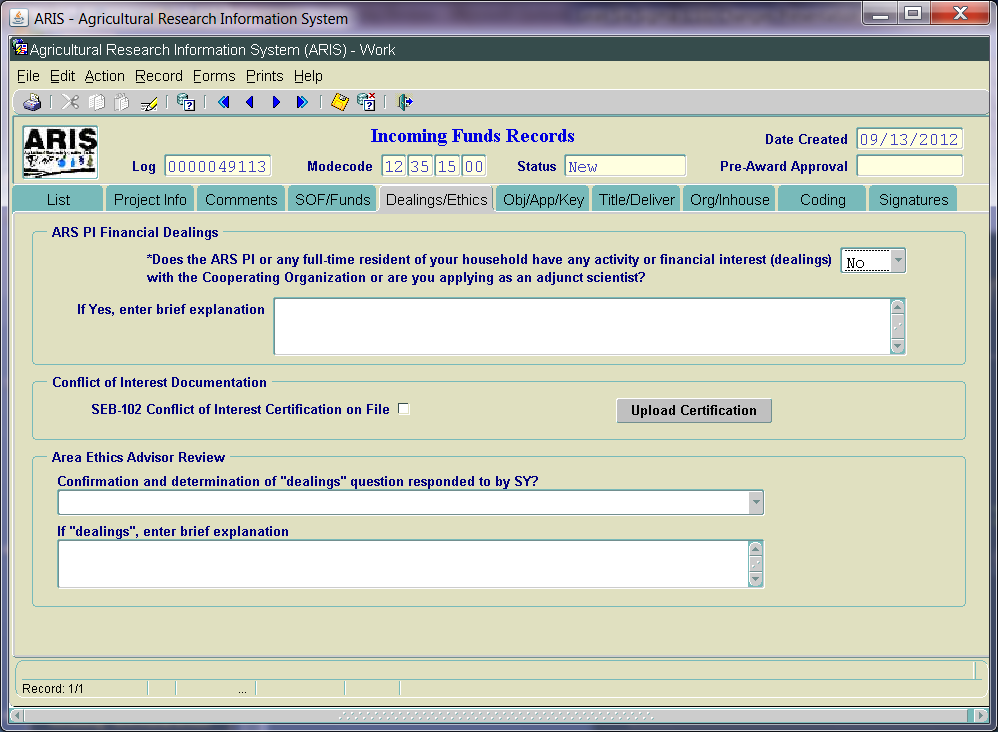 Incoming- Dealings/Ethics Screen
Reworded Financial Dealings question 
Reworded label for “Area Ethics Advisor Review” 
Added Conflict of Interest Documentation section
SEB-102 Certification required
Upload Certification form
Required at RL level or initial level of entry at point of award (when entering AIMS)
Not required for Interagency Agreements, Services Only, Gifts, or No Funds to ARS
Area Ethics Advisor/Area Office will review to ensure conformity
Removed Area Director Only questions
Incoming – Obj/App/Key Screen
No changes
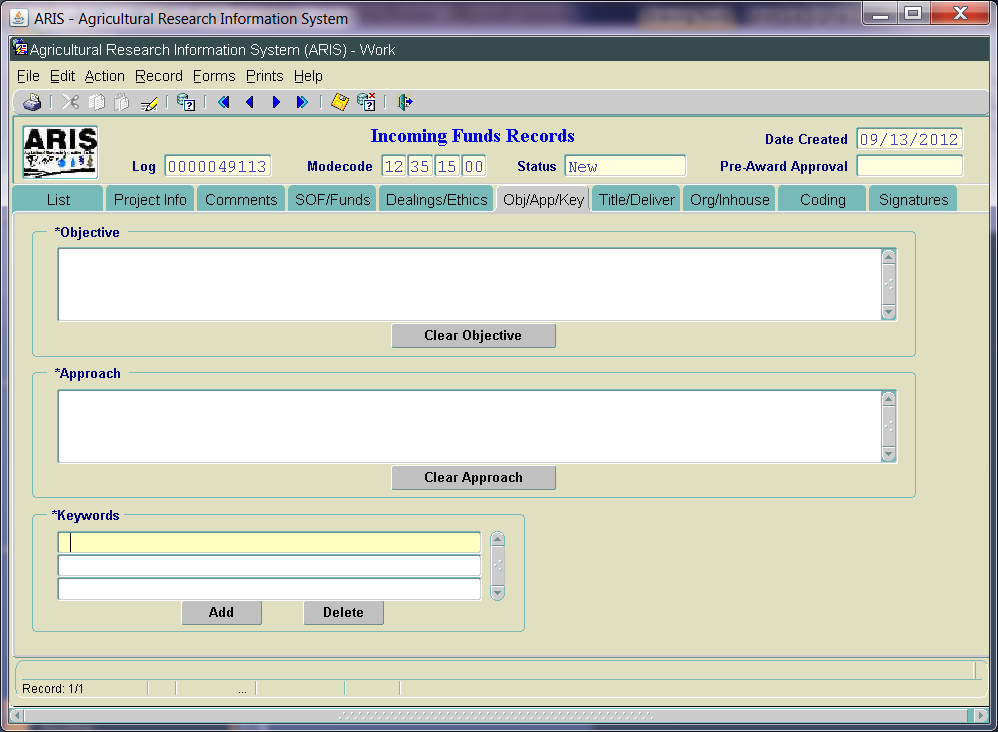 Incoming -Title/Deliverables Screen
Changed Title field to be Upper/lower case
Increased length of Title field to 148 characters
Deliverables label changed to “Deliverables/Anticipated Products/Outcomes
Increased size of Deliverables field to unlimited
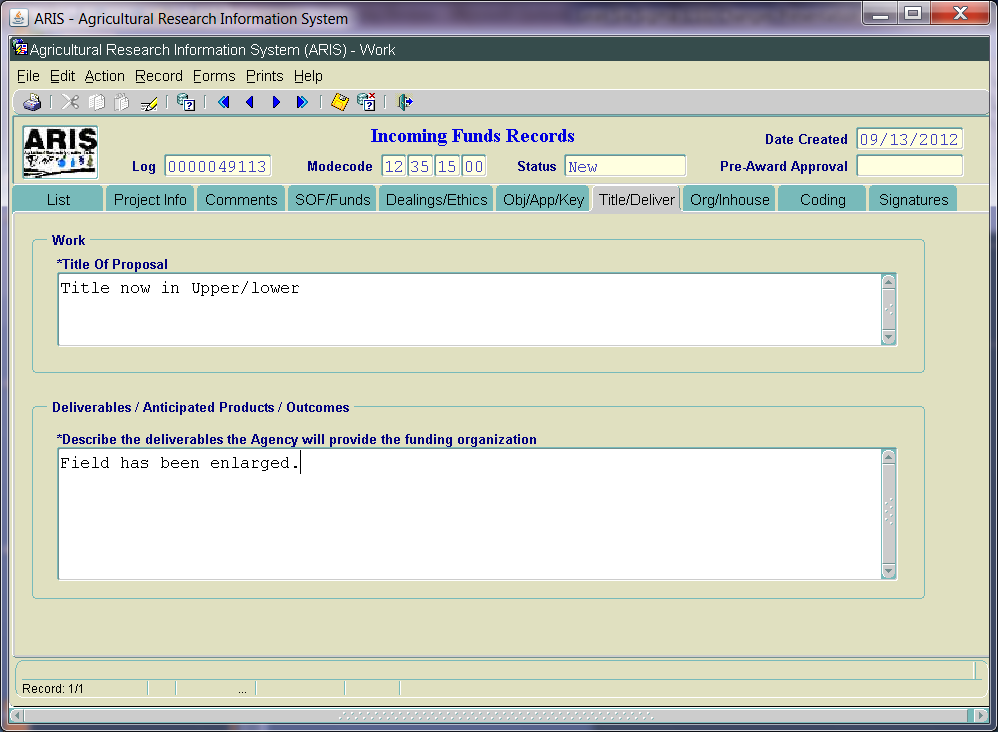 [Speaker Notes: -]
Incoming - Org/Inhouse Screen
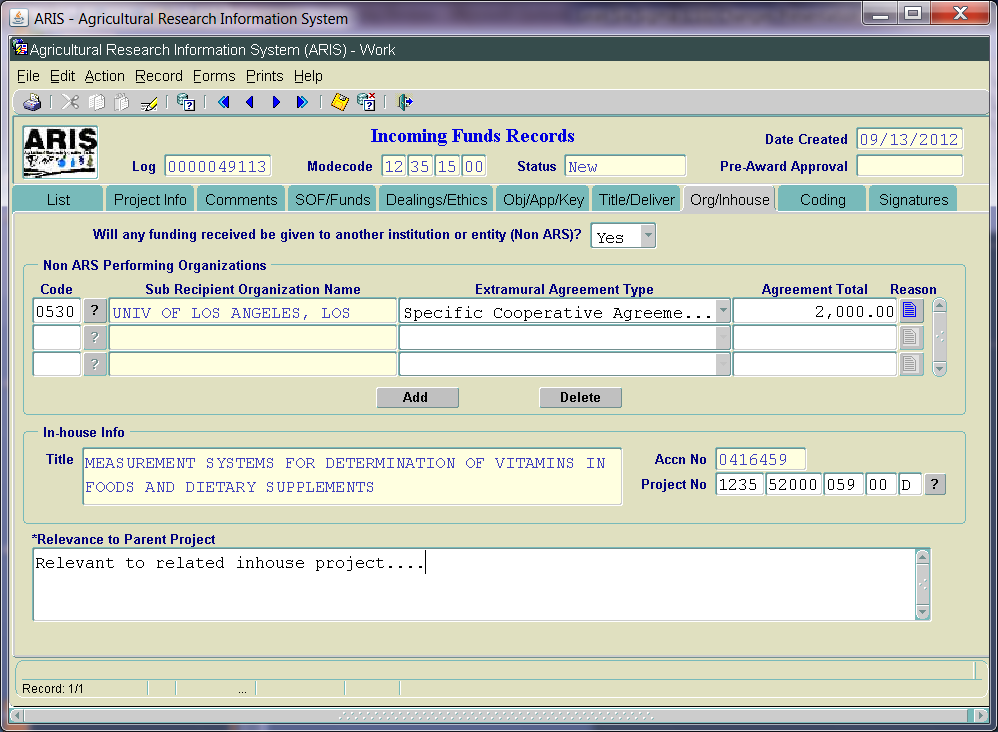 Incoming - Org/Inhouse Screen
Work to be Performed” – changed to “Will any funding received be given to another institution or entity (Non ARS)?
Select Yes/No
If Yes, the Non ARS Performing Organization section is activated
Added additional agreement types in LOV
Agreement total will be validated against Extramural amount in Budget Record Details section
Modified “Description” to “Sub Recipient Organization Name”
Removed “Is the proposed research directed related to the Inhouse project of SY” questions
Incoming – Coding Screen
Coding is no longer required on initial entry
NP code auto propagates 
Upon award notification, coding will be required on Incoming Funds Record if under $25,000 or on 416/417 if over $25,000
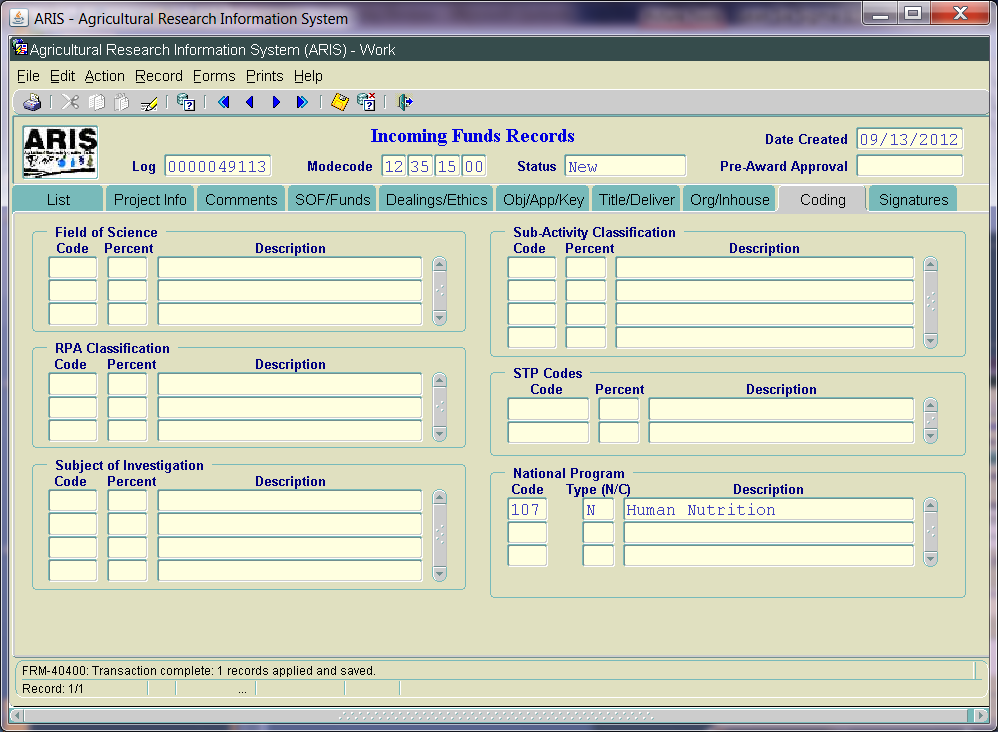 [Speaker Notes: -]
Incoming – Signature Screen
Modified label – ABFO to SBFO
Removed NPL2 and 3
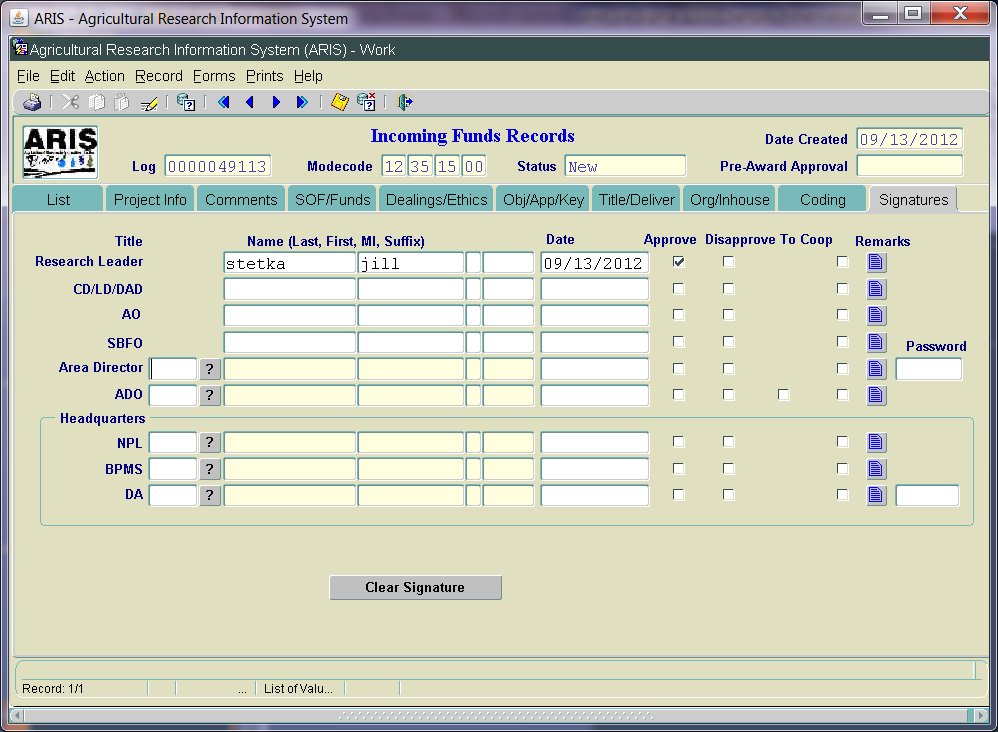 Incoming – Award / Post-Award
Award Process for Agreements w/o 416/417
Create Work Record of Incoming Funds Record
Modify Comments 
Add Coding
Upload SEB-102 (if applicable)
Add AIMS Data (if applicable)
Make any other necessary changes
Approve
Incoming – Award / Post-Award
Award Process for Agreements w/ 416/417
Create Work record of Incoming Funds Record
Generate 416
Add Comments on 416
Add Coding on 416
Upload SEB-102 (if applicable)
Add AIMS data (if applicable)
Approve

NOTE: 416/417 must be entered prior to entering AIMS.  If attempt is made to enter AIMS first, error will be displayed
Incoming – Generating 416 and Adding Coding
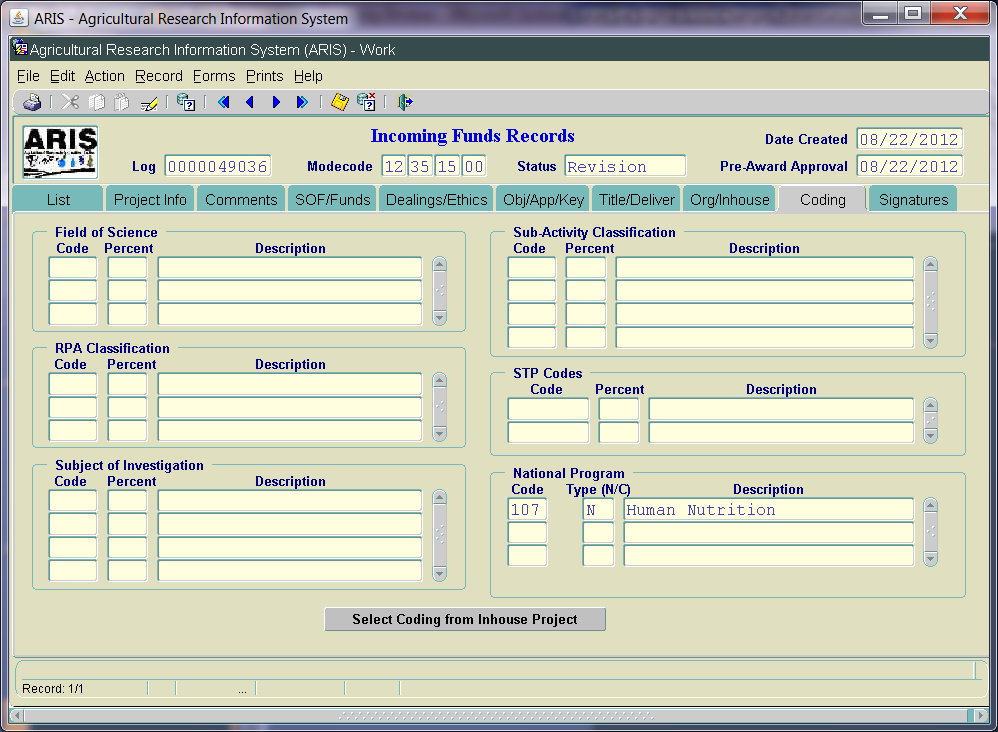 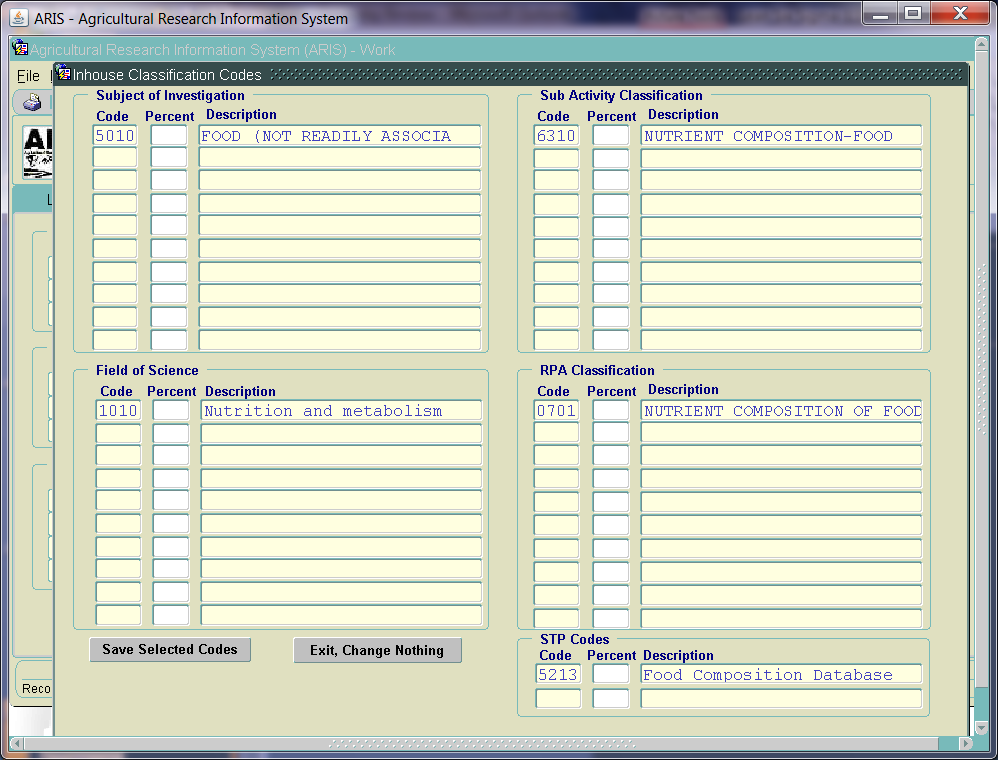 [Speaker Notes: -]
Incoming – Agreement Screen
Agreement number auto generated on AIMS first entry
Type of Agreement – auto populated from ARIS
Nonmodifiable
Added note below Comments field
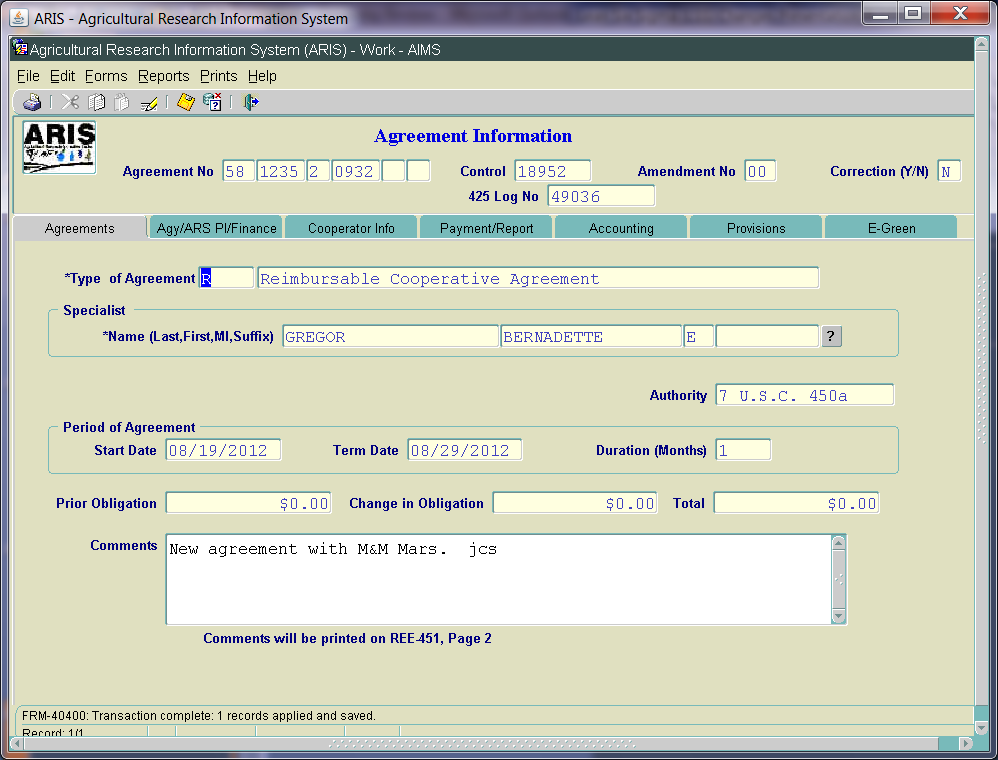 Incoming – Agy/ARS PI Screen
ARS PI – phone number required at All levels
ARS PI – email address auto populates from Delegation of Authority table
Not modifiable on screen
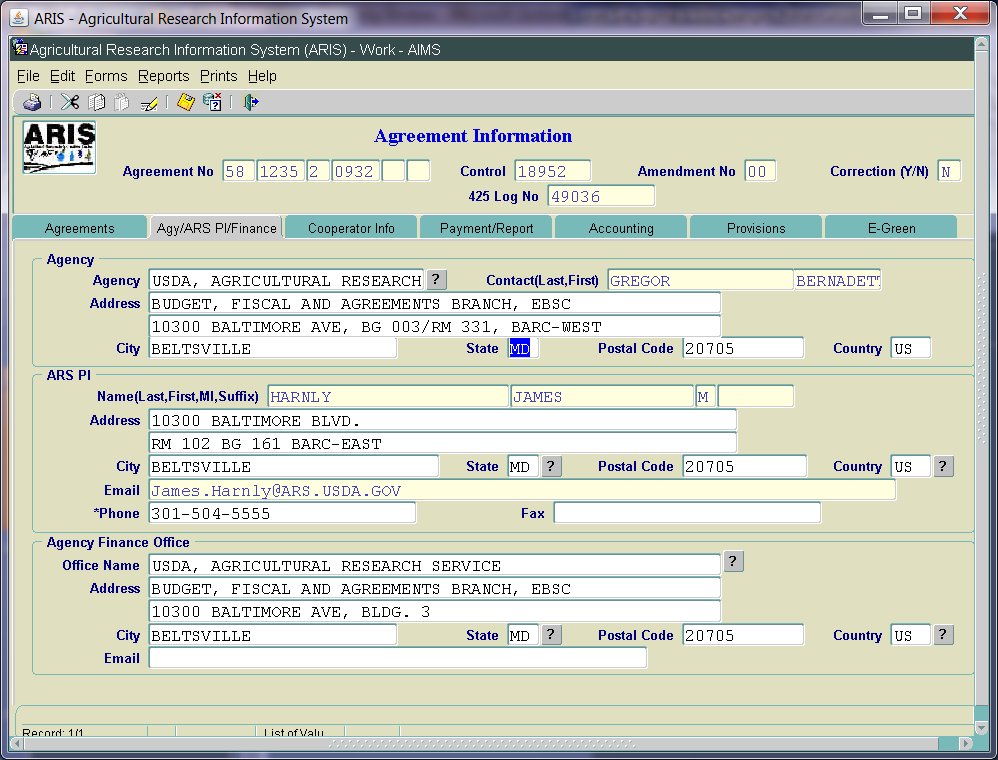 Incoming – Cooperator Info Screen
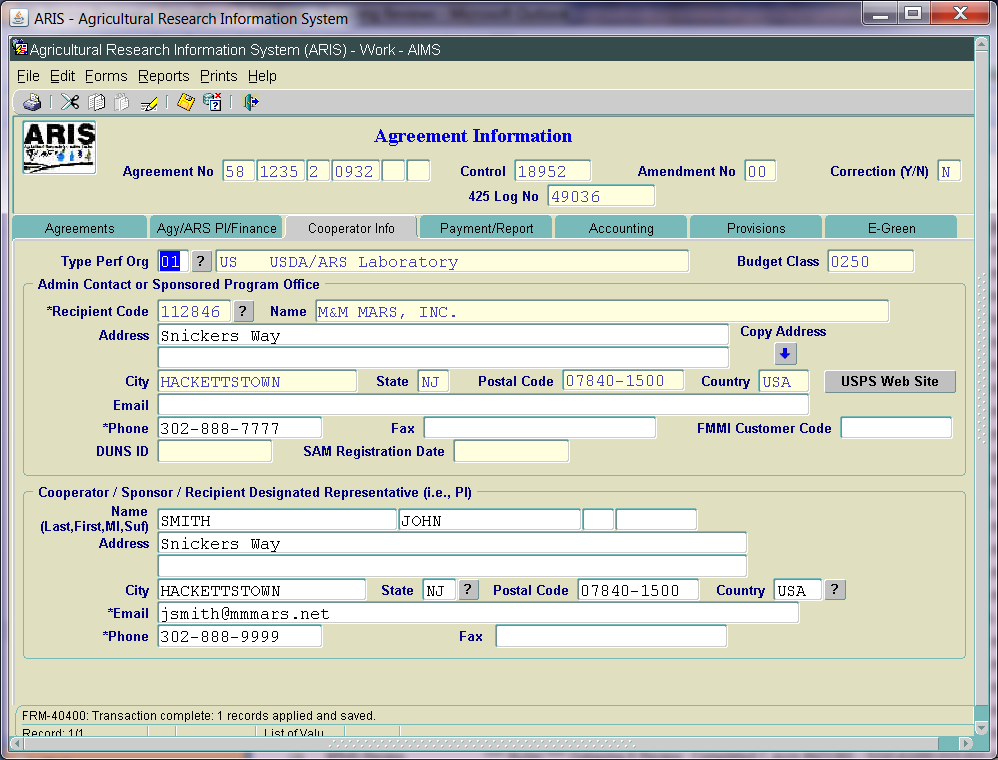 Incoming – Cooperator Info Screen
Admin Contact or Sponsored Program Office 
Perf Org Type auto inserts - “01 USDA/ARS Laboratory”
Zip +4 required for all domestic agreements
USPS Website link added
SAM link added
DUNS ID – auto propagates 
SAMS Registration Date – auto propagates
DUNS Parent ID removed
DUNS Confidence Level removed
Phone # required at ADO level
Email Address required at ADO level
Cooperator/Sponsor/Recipient Designated Rep
Email address required at ADO level
Phone # required at ADO level
Incoming – Payment/Report Screen
Label changes – 
“Forward Reports To”
“Report of Inventions and Subcontracts”
Added check box for Final Non-Expendable Property Report
Turn off Management Reports for all Non RSAs
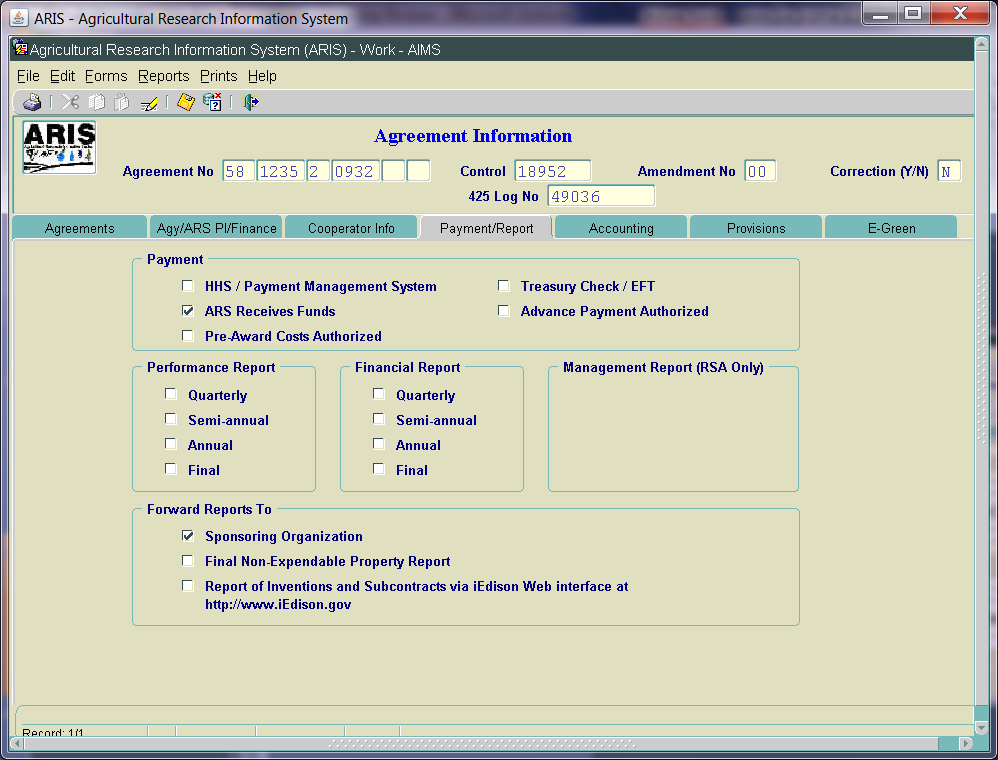 Incoming – Accounting Screen
No changes
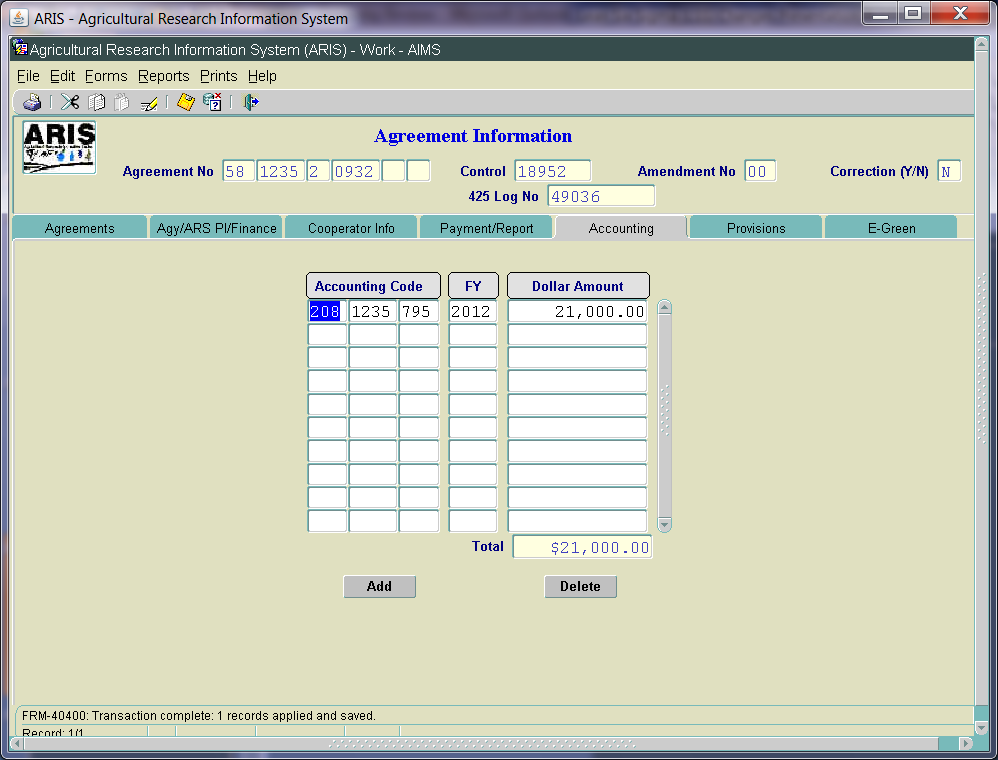 Incoming – Provisions Screen
In “Agreement includes the following” section:
“Sponsor’s Proposal/ Award/Agreement” label modified
In “Other (specify)” section:
Hide Attachment A for all Non RSAs
Added “USDA Civil Rights Policy Statement”
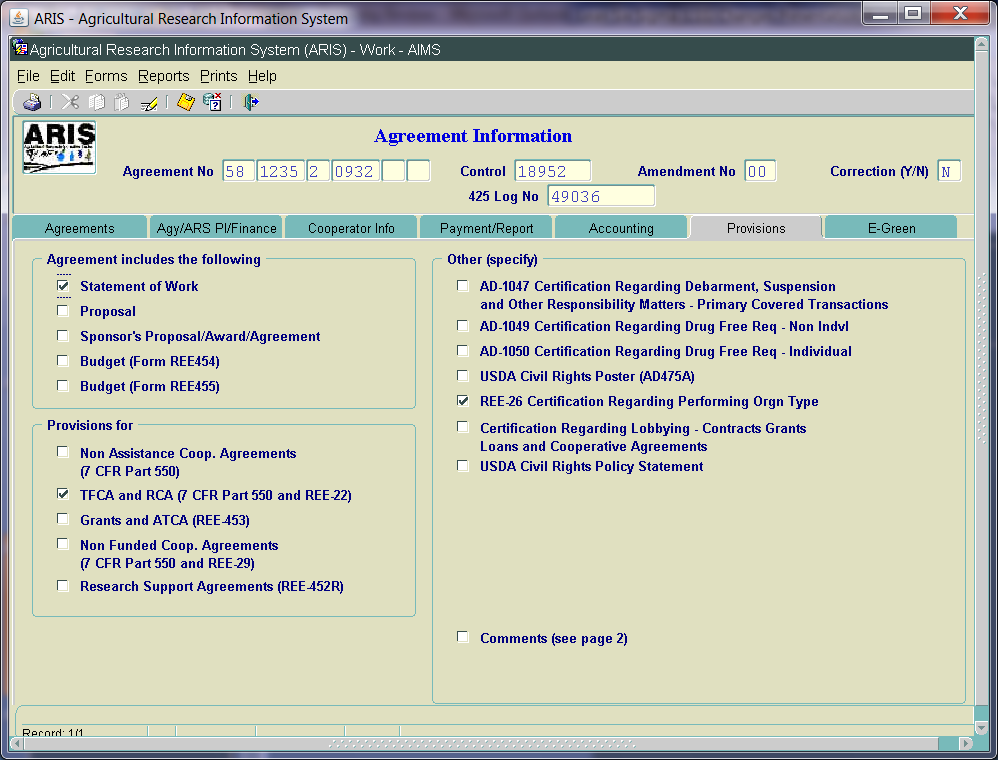 Incoming – E-Green Screen
E-green now available in Work file
All levels can Add  
All levels can View 
Only the level that adds the document can delete, other than ADO
Added additional options in document type and sub doc type
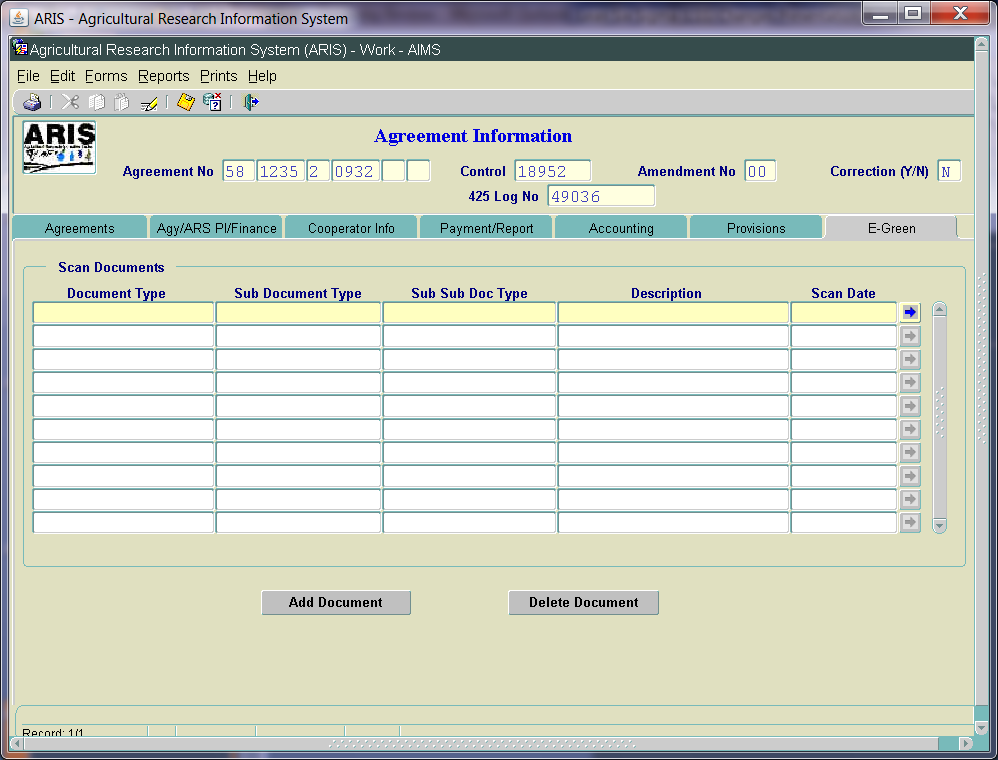 Incoming – SOW Screens
Added Accession number in header
SOMI/Mutual Benefits not required for RCA, TFCA, or IRA
No other changes

 No changes to “Parties Agree to” Screen
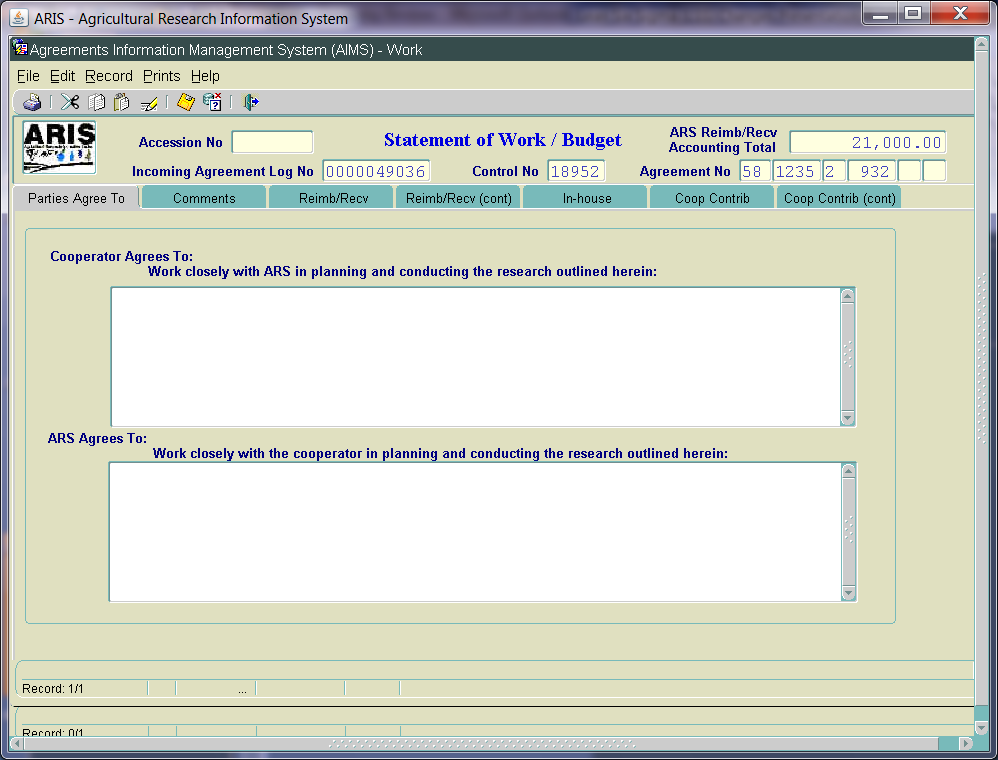 Incoming – SOW/Budget Comments
Changed label to “SOW/Budget Comments”
Added check box to indicate Internal Use Only
Required to answer Yes/No
If Yes is selected, comments WILL NOT print on the 454/455
Added Note:  Comments will Print on the 454/455 Budget Page 2 (if check box = No)
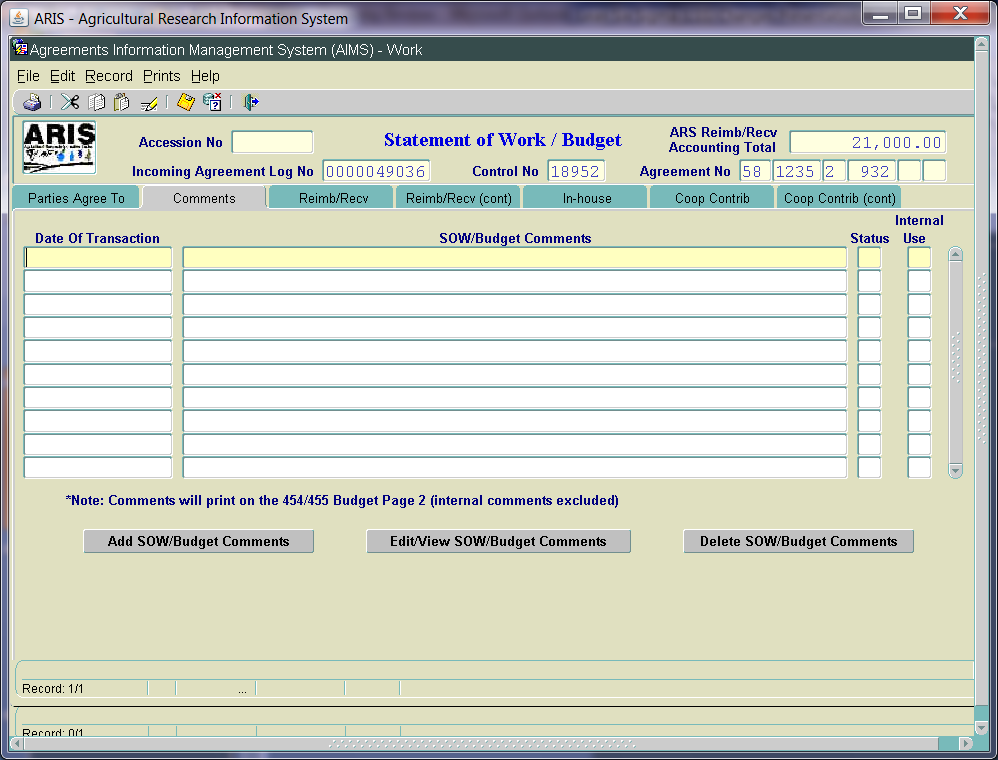 Incoming – Budget Screens
No changes at this time
Future phase:
Increase size of description fields
Consolidate screens
Standardize all screens
Redesign for better viewing
Incoming – Posting Screen (ARIS)
No changes at this time
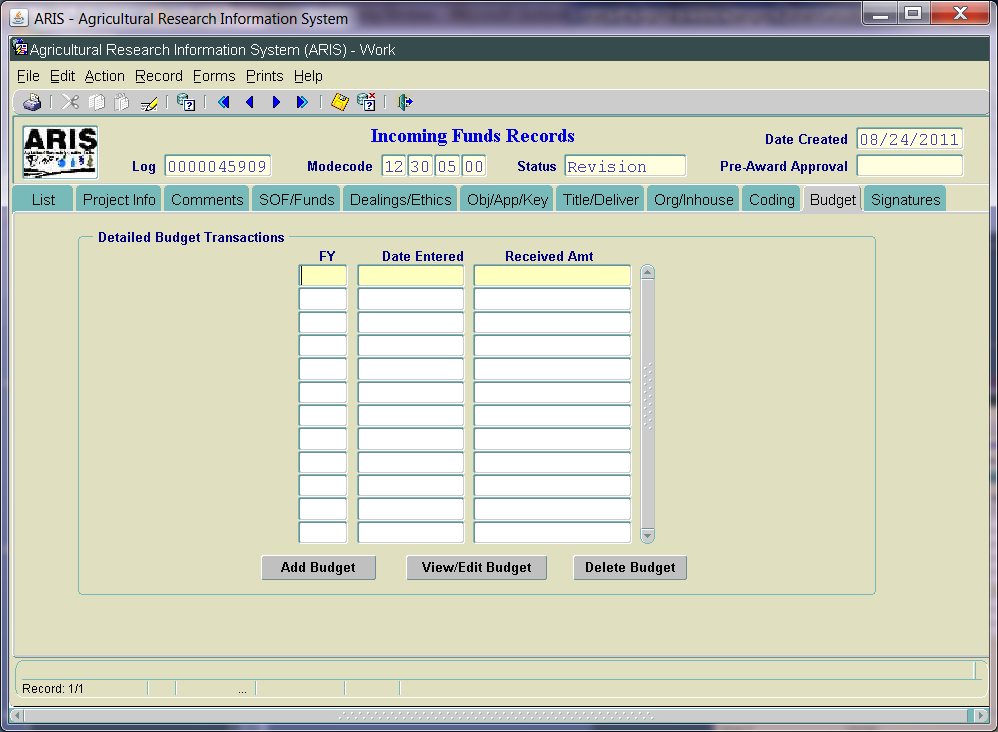 Incoming – Posting Screen
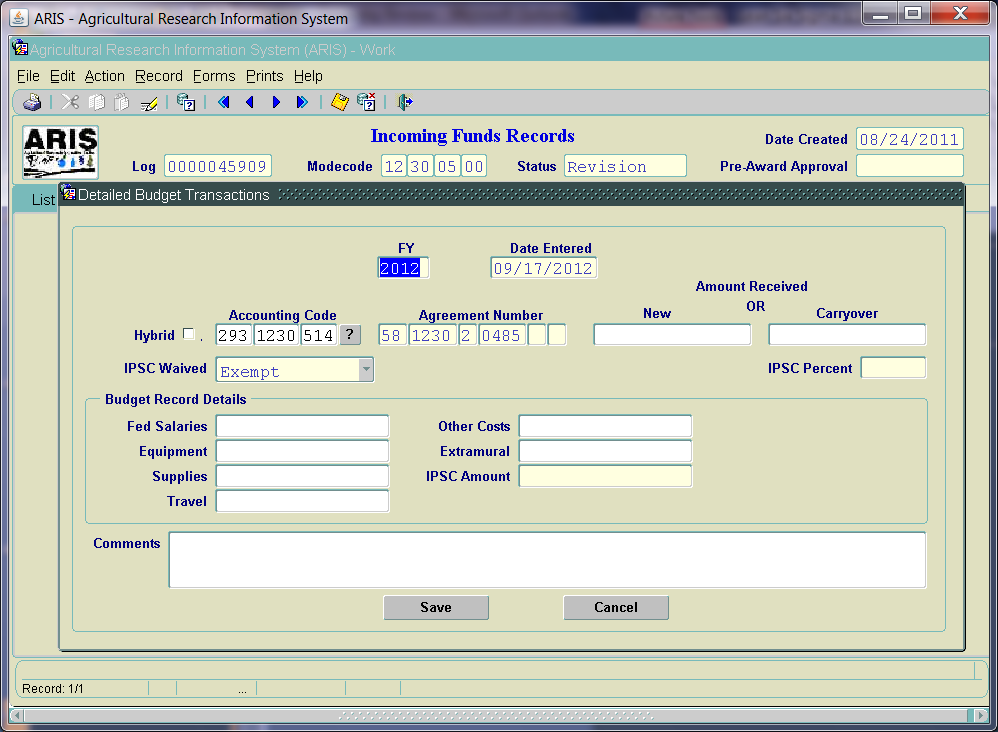 Incoming – Budget Screen
Removed  - Fund Authorization field
Modified funding fields to correspond to Budget Record Details format
Added IPSC field – generated from IPSC % and amount of new funds posted
IPSC % and Amount – modifiable by BPMS
LOV added for Accounting Codes selection; can still manually enter
Incoming – Requirements
Gifts
ARIS to Dealings or E-Green screen
Services Only
ARIS to Dealings or E-Green screen
No Funds to ARS
ARIS – All screens; No AIMS
Research <= or > $25,000  (CRADA, MTRA, IRA, RCA, TFCA)
 ARIS and AIMS – all screens
TFCA/RCA/IRA – SOMI/Mut Benefits removed
Additional Documentation
ARIS Online Manual – Chapter 4C
ARIS Online Manual – Chapter 4D
Powerpoint Presentation – recorded  
Interagency Agreement Training – EAD website
P&P 321.1 will be revised
IPSC P&P329.5 updated – effective October 1, 2012
Bulletin – 12-220.0 (Gifts)
Future Phases
Phase 2:
Streamlining approval process/chain
Email notifications
Addition of Proposal screen for Incoming Agreements
Modification to Work Record Creation
Budget Screen modifications
Modifying ADO Disapproval Transaction levels
Questions on Incoming Agreements ??